#WEBINARSUNIA
Robótica educativa
Ponente: NATALIA QUERO
Conductora: María Sánchez (Innovación UNIA)
Fecha: 23/11/2020
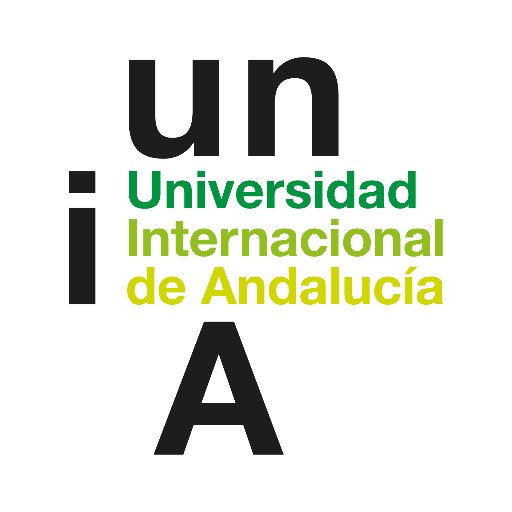 Webinars sobre e-learning, innovación y competencias digitales. Plan de formación, apoyo y reconocimiento al profesorado 2020-21

Área de Innovación (@uniainnova)/ Vicerrectorado de Innovación Docente y Digitalización. Universidad Internacional de Andalucía
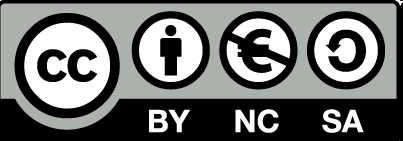 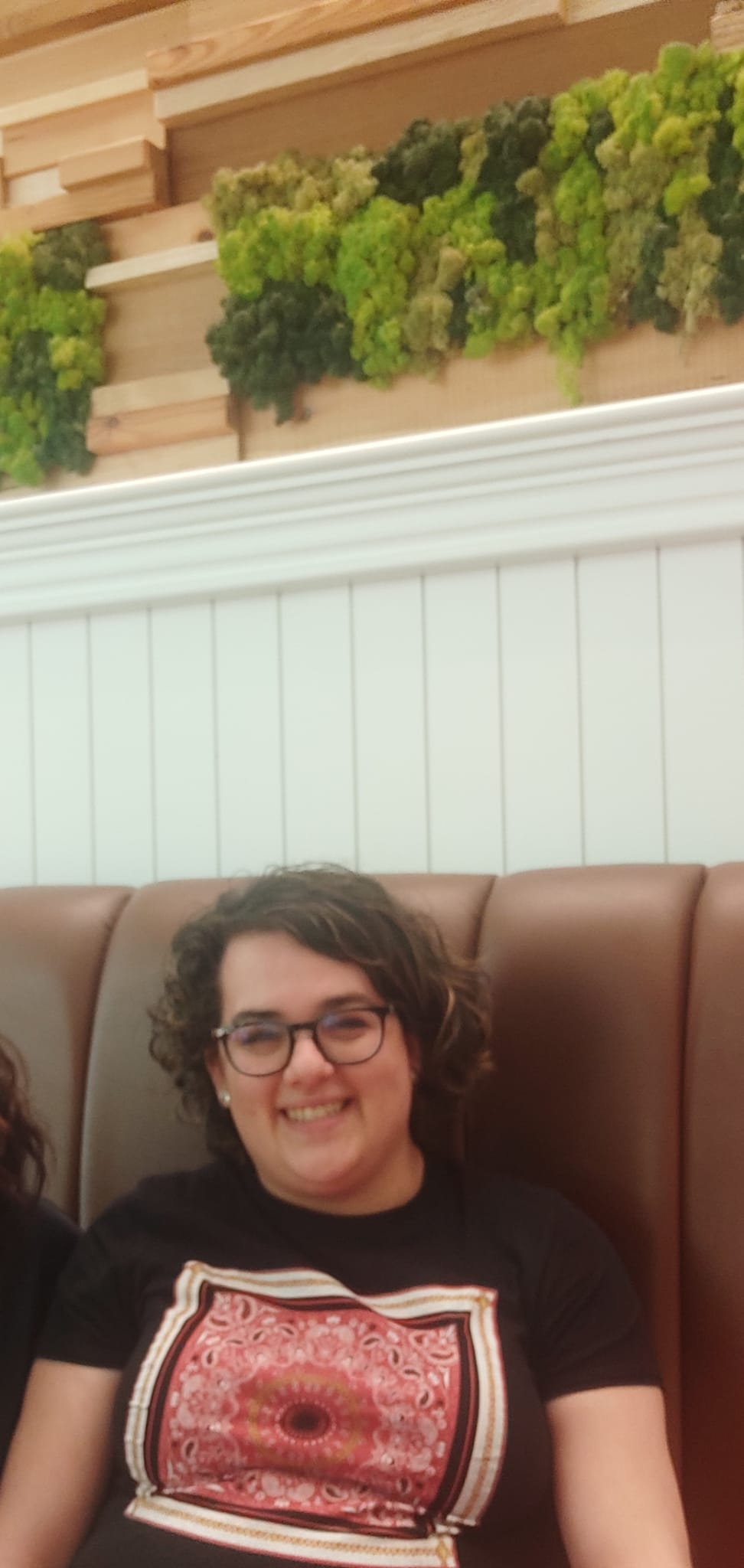 NATALIA QUERO
Graduada en Pedagogía

Máster en tecnología educativa: e-learnign y gestión del conocimiento

SUUBLY, Online Solutions
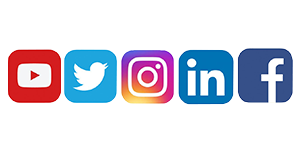 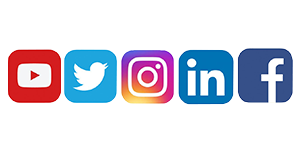 @Suubly

@suublyCompany
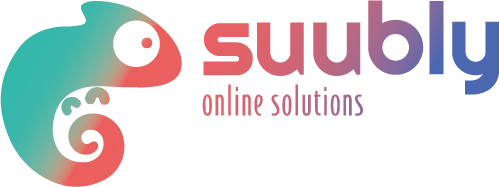 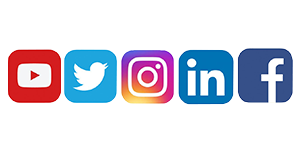 Contenidos
¿QUÉ ES LA ROBÓTICA EDUCATIVA?
1
BENEFICIOS DE LA ROBÓTICA EN EL PROCESO DE APRENDIZAJE
2
CLASIFICACIÓN DE USO SEGÚN NIVELES EDUCATIVOS
3
CASOS PRÁCTICOS
4
¡PELIGRO!
La formación que ahora va a recibir tiene información de alto voltaje.


Puede sentirse atraído por el mundo tecnológico.


Recomendamos siempre realizar esto dejando volar su imaginación y si se pierde recurra a un vídeo de youtube.
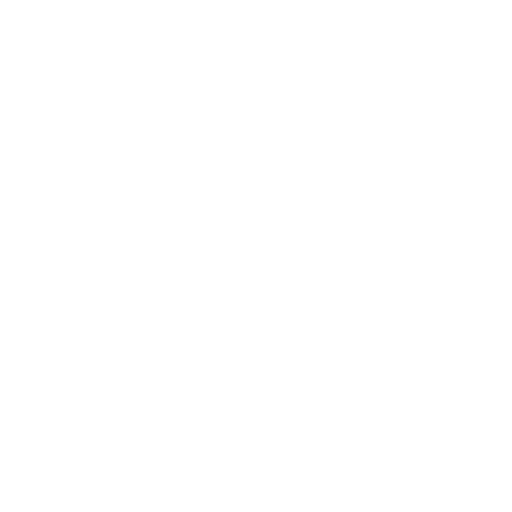 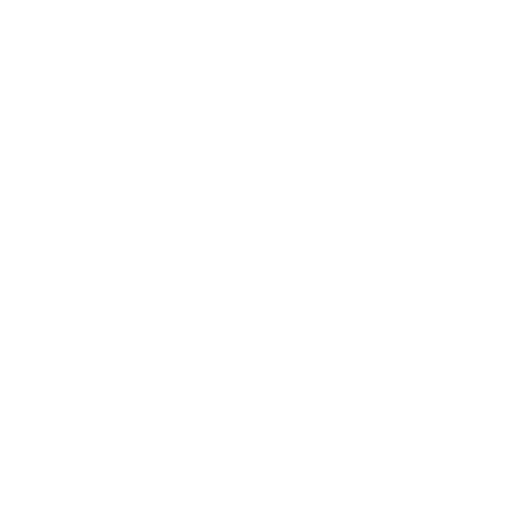 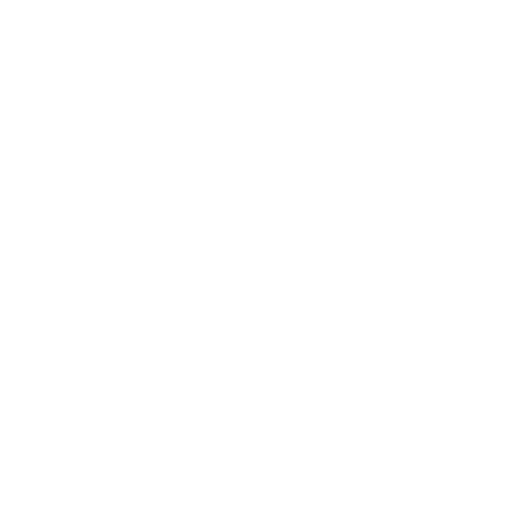 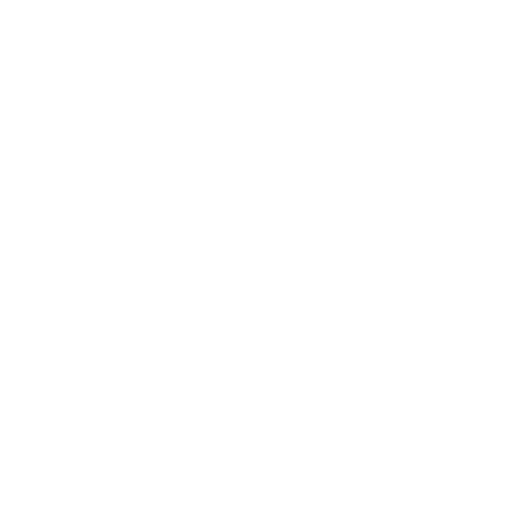 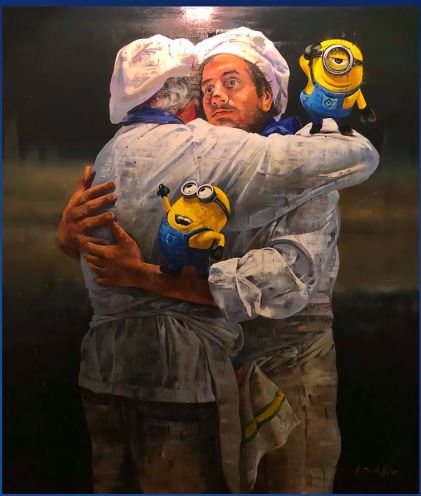 “Las personas que nos dedicamos a la educación en cualquier etapa de la vida debemos asumir que somos catalizadores de información para el resto de la sociedad. ”
¿Quieres ser Chef 
o 
un minion?
—Natalia Q.
“Las personas que nos dedicamos a la educación en cualquier etapa de la vida debemos asumir que somos catalizadores de información para el resto de la sociedad. ”
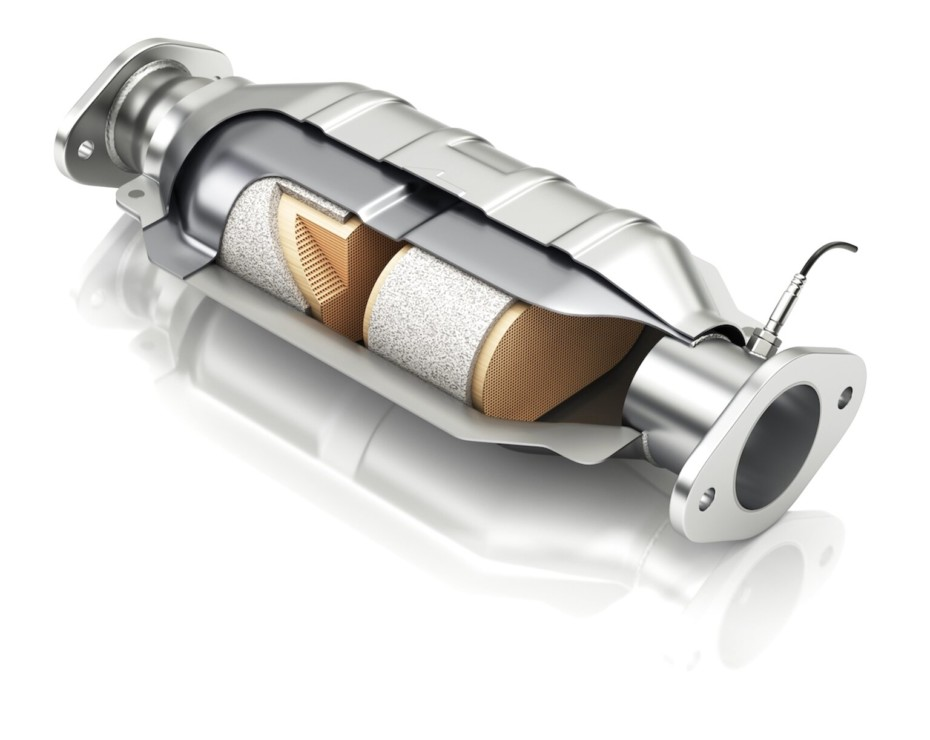 —Natalia Q.
1. ¿QUÉ ES LA ROBÓTICA EDUCATIVA?
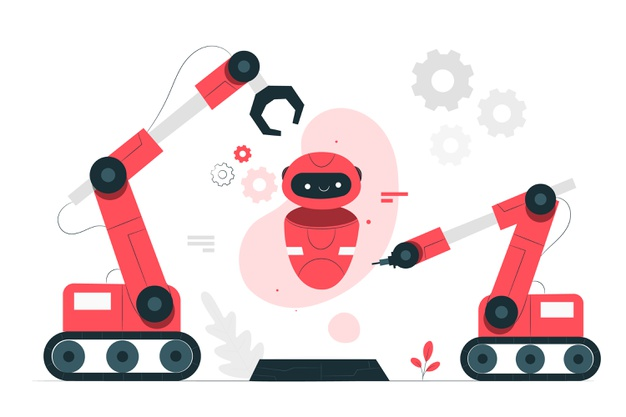 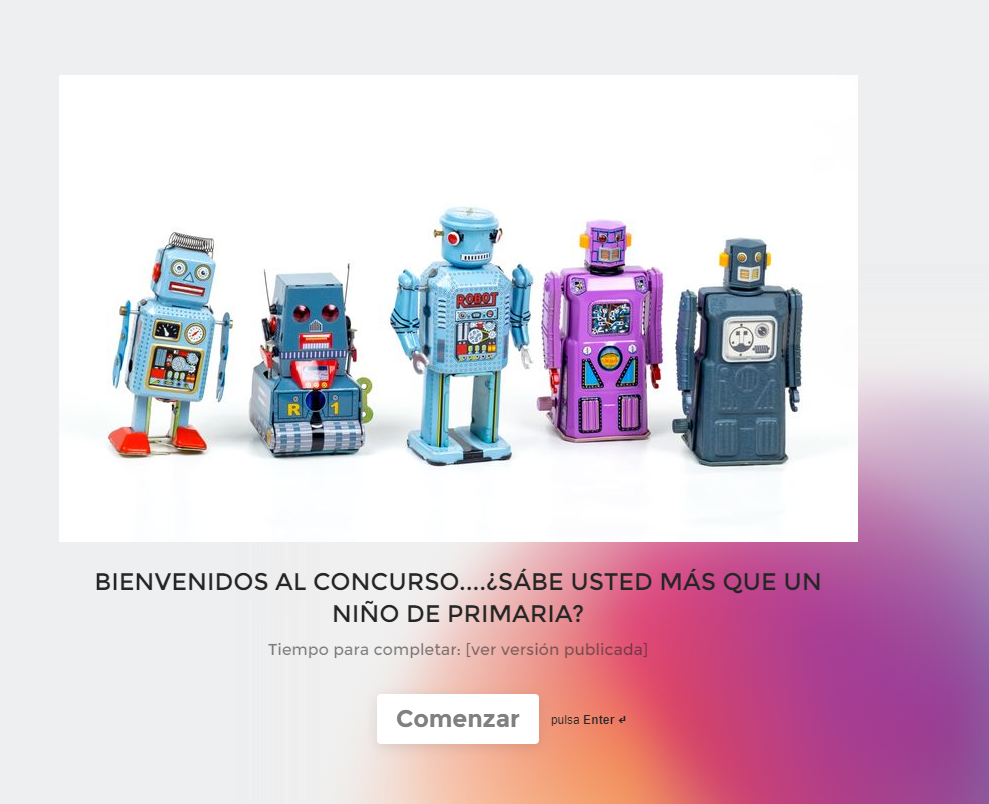 [Speaker Notes: https://nataliaq92.typeform.com/to/QRXUiym5]
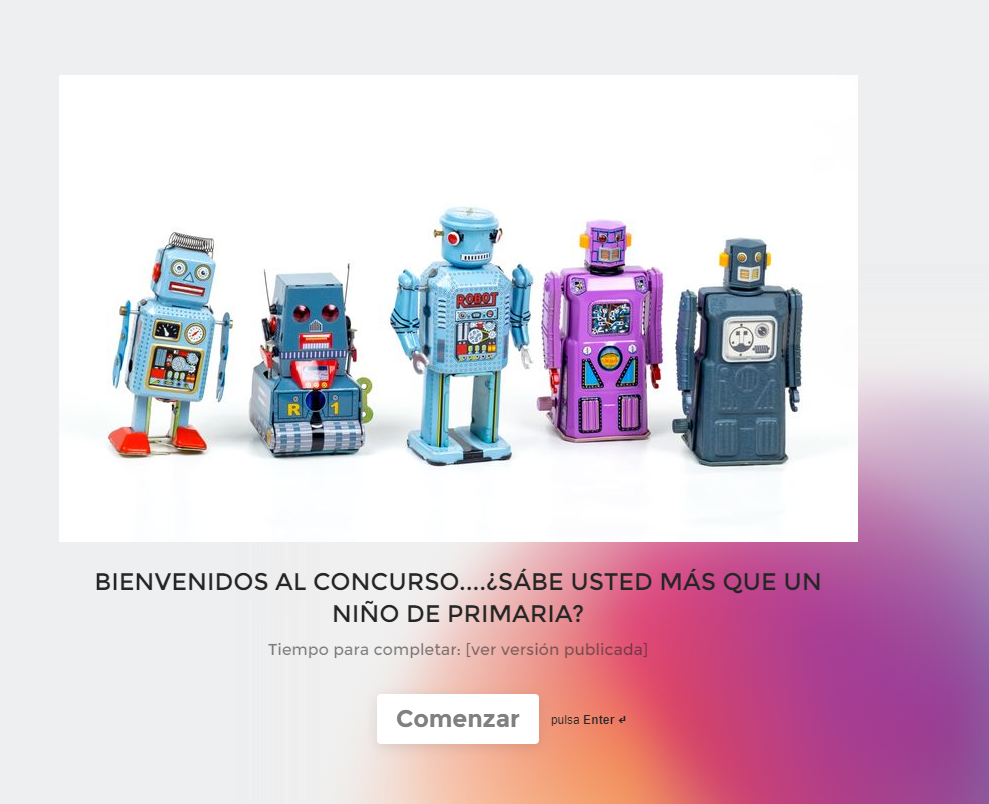 CONTESTAD SOLO A LAS 4 PRIMERAS PREGUNTAS:



Nombre
¿Desde dónde nos estás viendo?
Profesión
¿Qué es la robótica educativa?
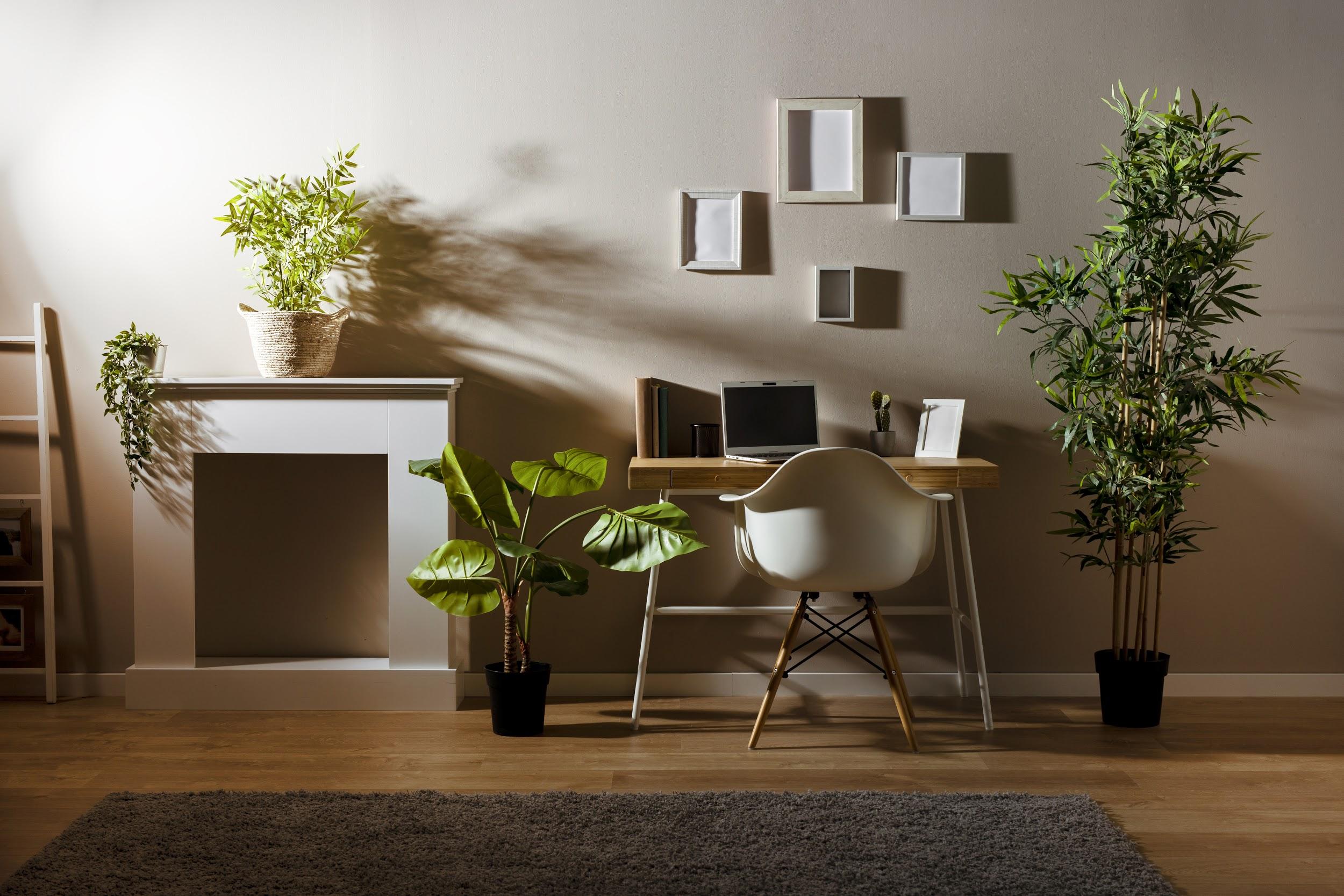 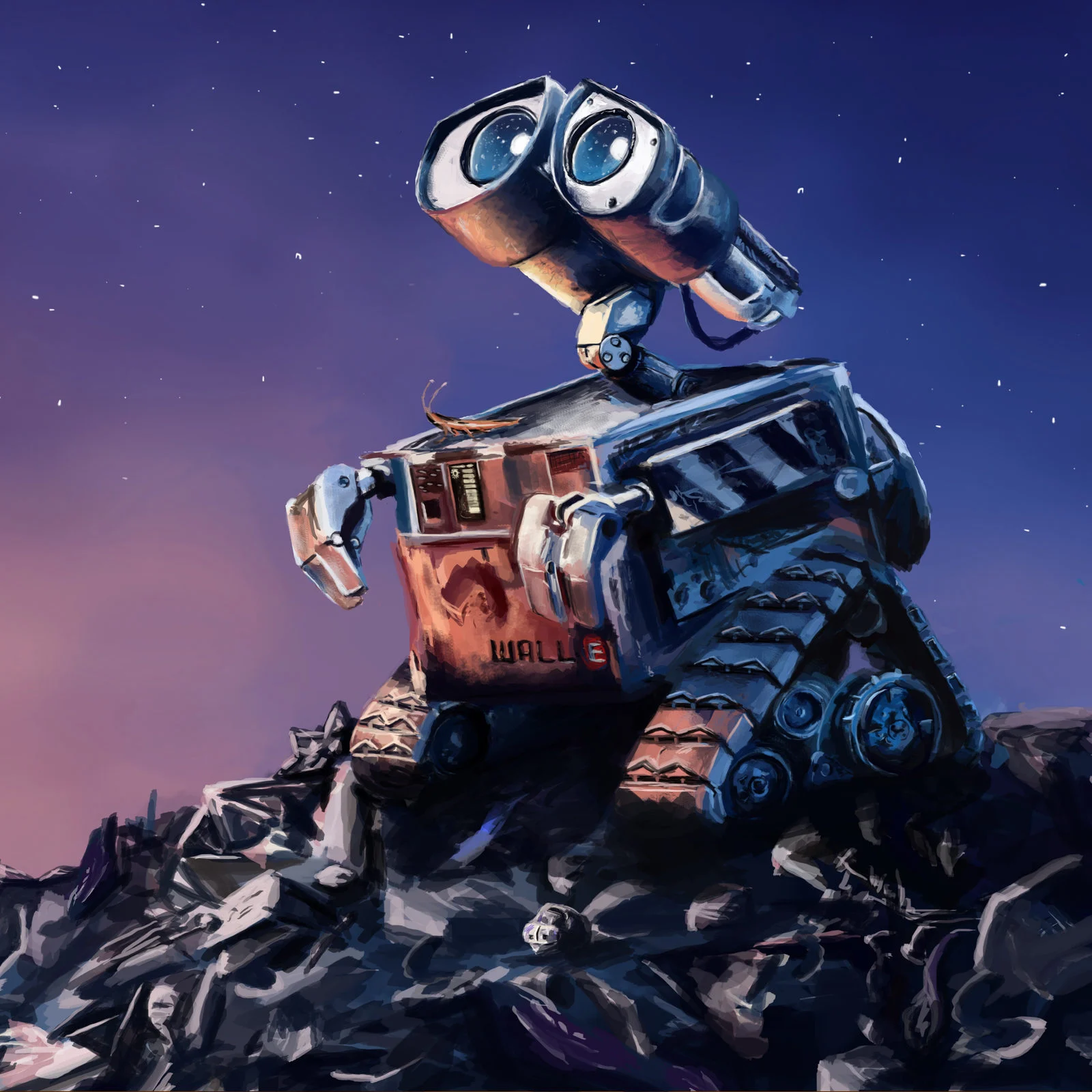 La robótica educativa puede considerarse...
Una corriente didáctica innovadora basada en la realización de actividades pedagógicas que apoyan y fortalecen áreas específicas del conocimiento, y permiten desarrollar distintas competencias en el alumnado de primaria y secundaria a través de la concepción, creación, ensamble y puesta en funcionamiento de representaciones del entorno que nos rodea, facilitando un mejor entendimiento del mundo real.
La robótica no es un fin sino un medio
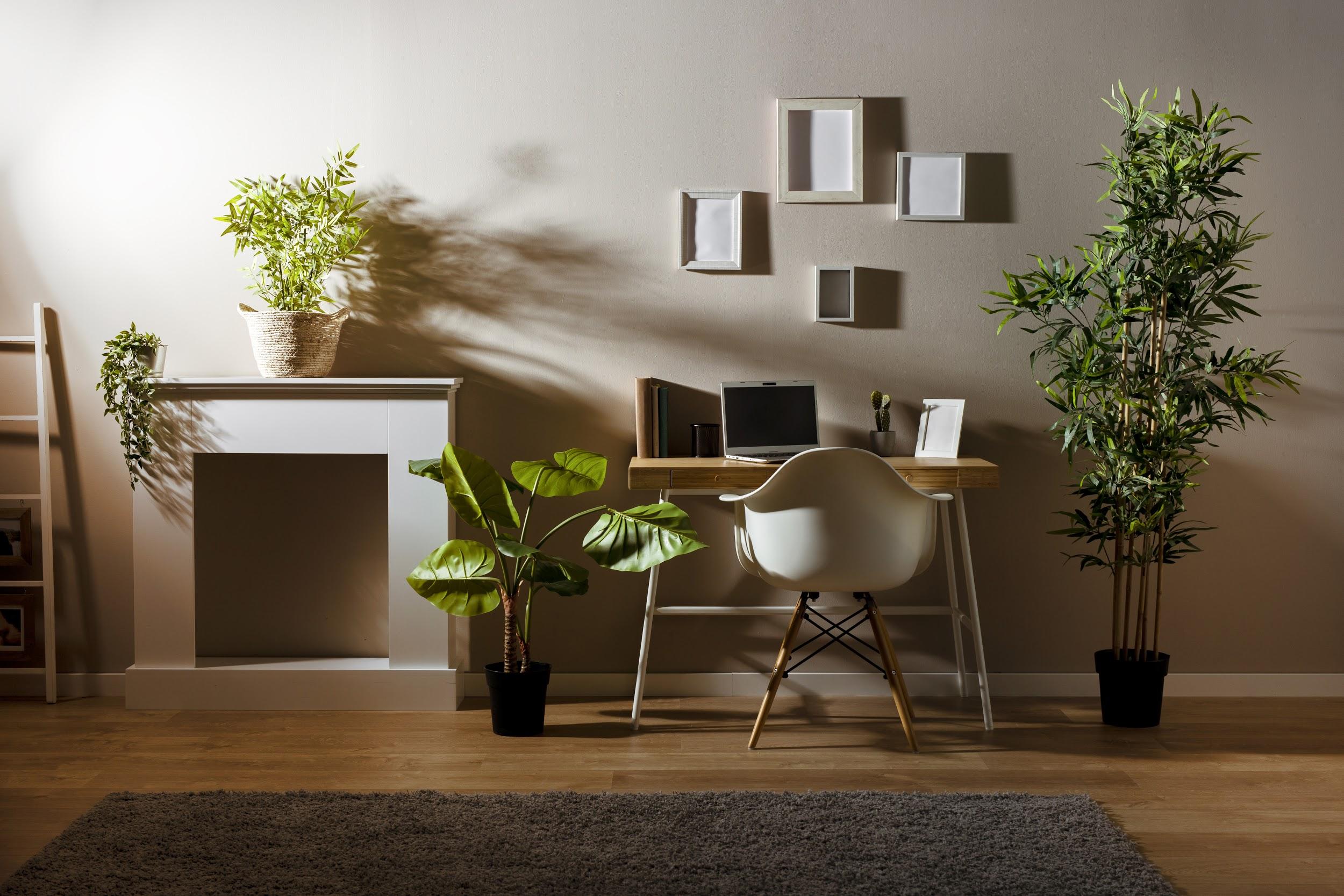 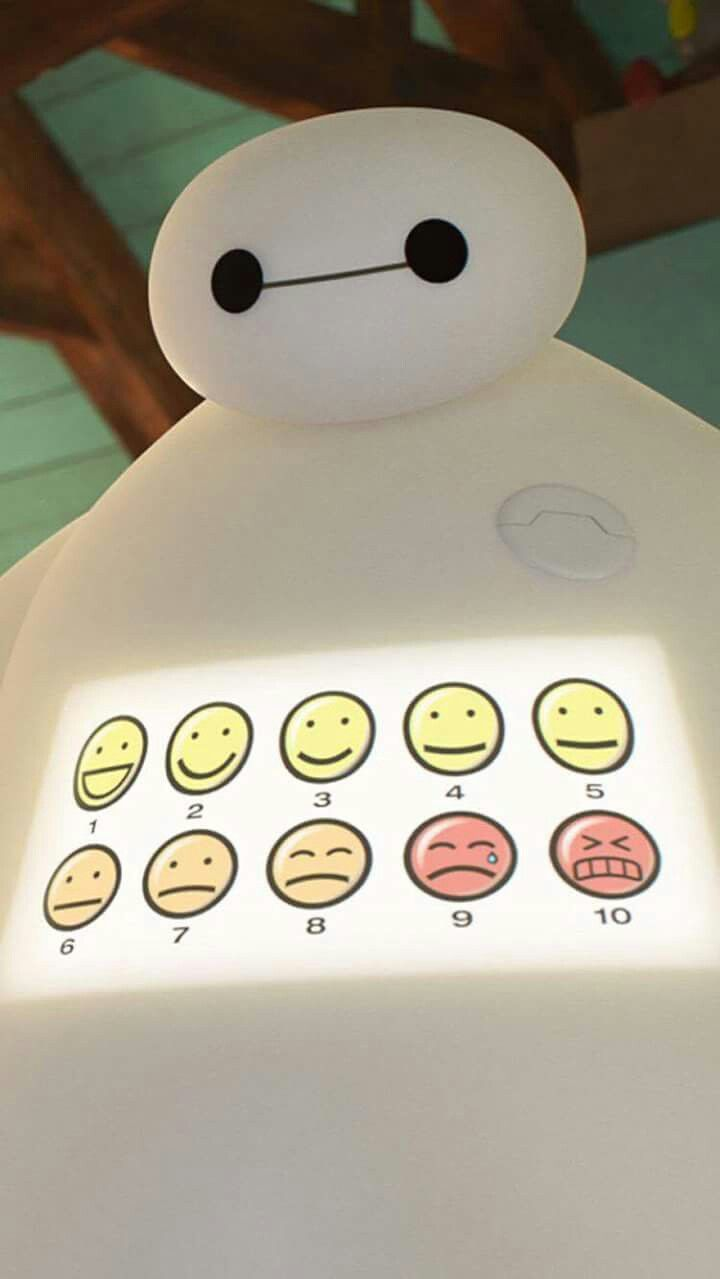 La robótica educativa
NO debe considerarse una materia como tal.

Debe ser una herramienta transversal.

Debe ayudar a asimilar otra información.
2. BENEFICIOS DE LA ROBÓTICA EN EL PROCESO DE APRENDIZAJE
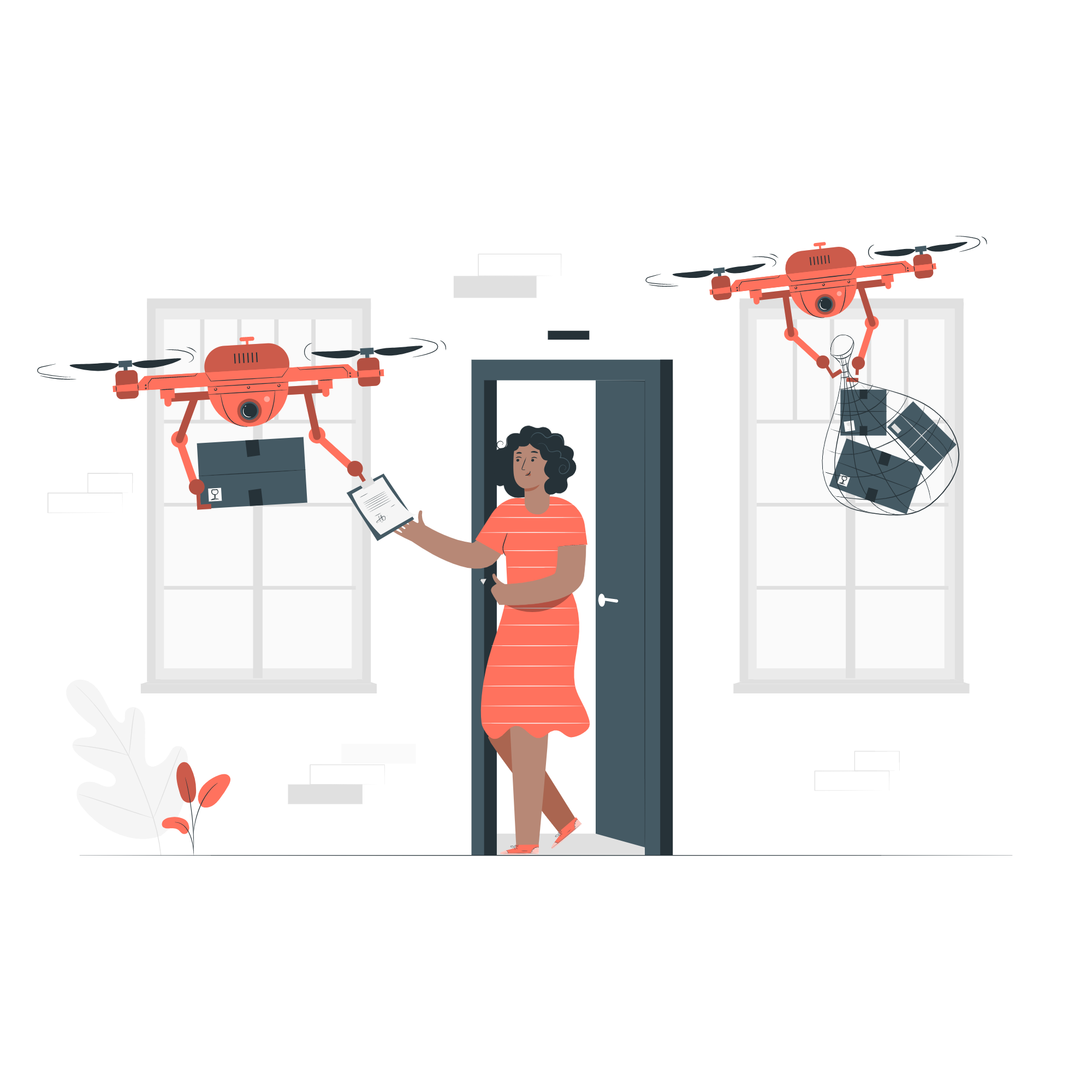 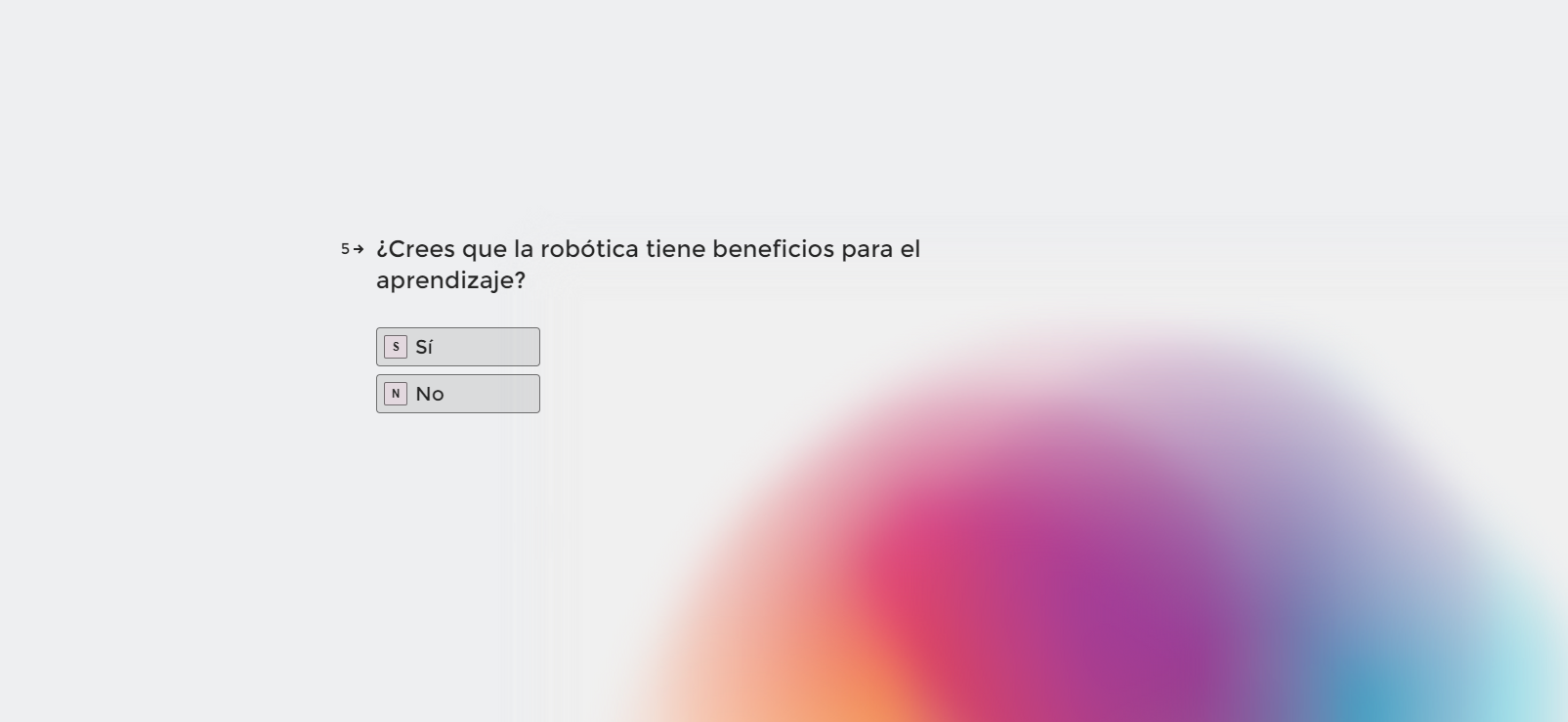 Beneficios de la robótica educativa
5
NEGOCIACIÓN
1
DIVERSIÓN
3
CREATIVIDAD
2
APRENDIZAJE
4
FRUSTRACIÓN
[Speaker Notes: Diversión!! Es una actividad lúdica, lxs niñxs se lo pasan bien dando forma a sus propias construcciones y creaciones.
 
Aprendizaje!! Favorecen el aprendizaje de muchos conceptos abstractos. Es mucho más fácil aprender de fenómenos observables que de teorías complejas y abstractas, ayudando a la integración de lo teórico con lo práctico.  (Habilidades logico-matemáticas y compresión lingüistica)

Creatividad!!! Propicia la integración de distintas áreas del conocimiento. STEAM. estimulando su imaginación y mejorando la visión espacial.

Frustracion!!!  Ayuda a capacitar a lxs alumnxs desde edades tempranas en tratar y resolver problemas. Alentando su autonomía, favoreciendo la búsqueda de soluciones alternativas cuando algo no funciona la primera vez. 

Negociación!!  Desarrollar la habilidad en grupo, permitiendo a lxs niñxs socializar y actuar democráticamente.]
Proceso de aprendizaje IDEAL
CONSTRUCCIÓN
ELECTRÓNICA
PROGRAMACIÓN
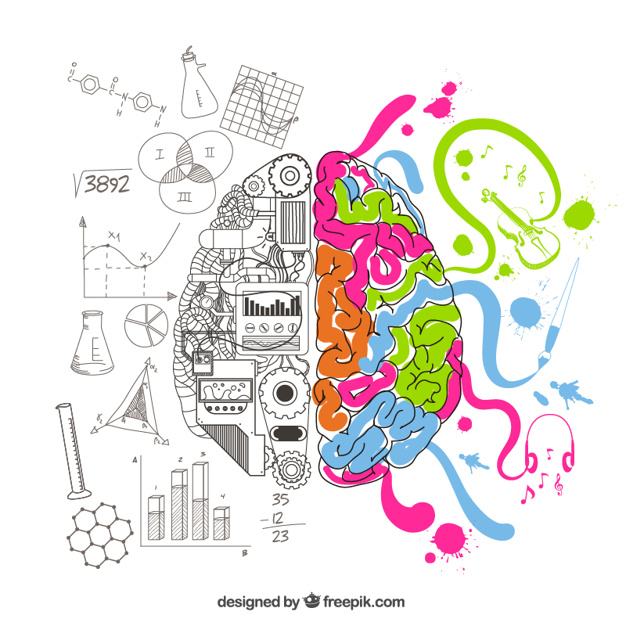 CREATIVIDAD
[Speaker Notes: HABLAR SOBRE PENSAMIENTO LÓGICO Y ROBÓTICA]
3. CLASIFICACIÓN DE USO SEGÚN NIVELES EDUCATIVOS
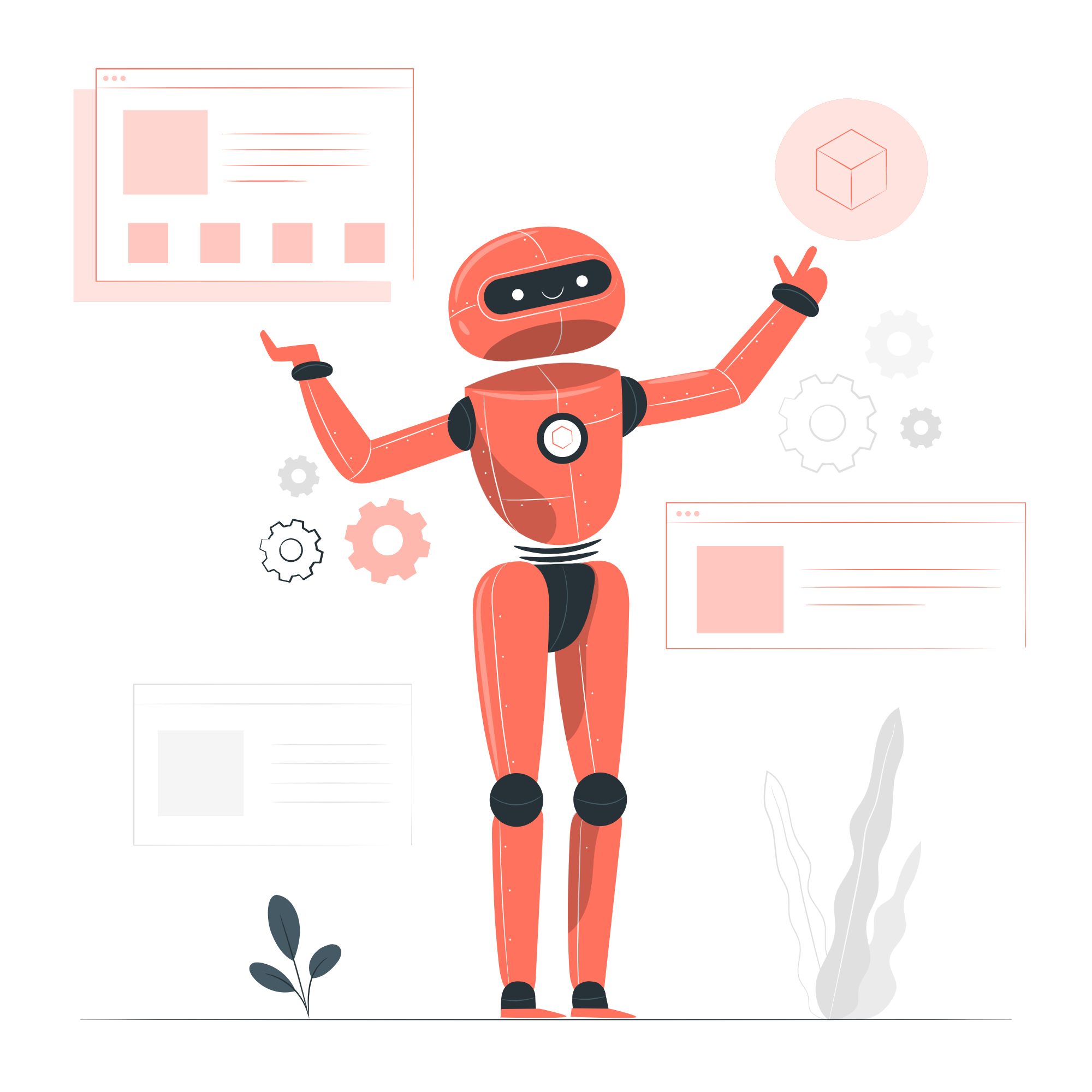 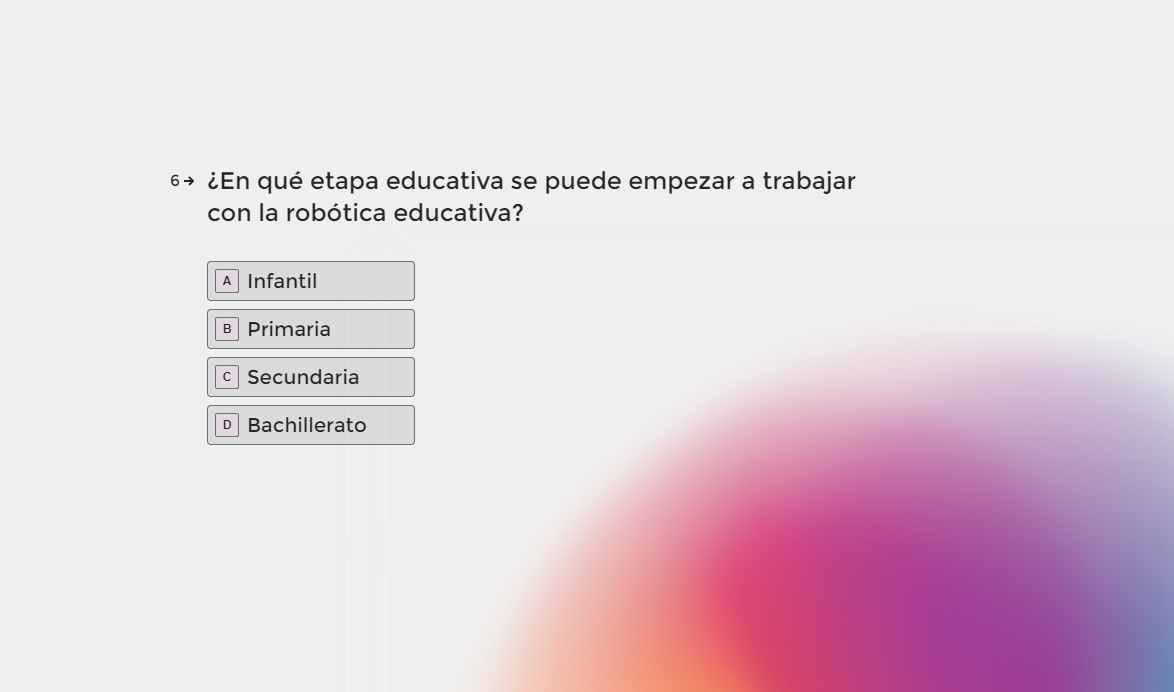 EDUCACIÓN INFANTIL (3-5 AÑOS)
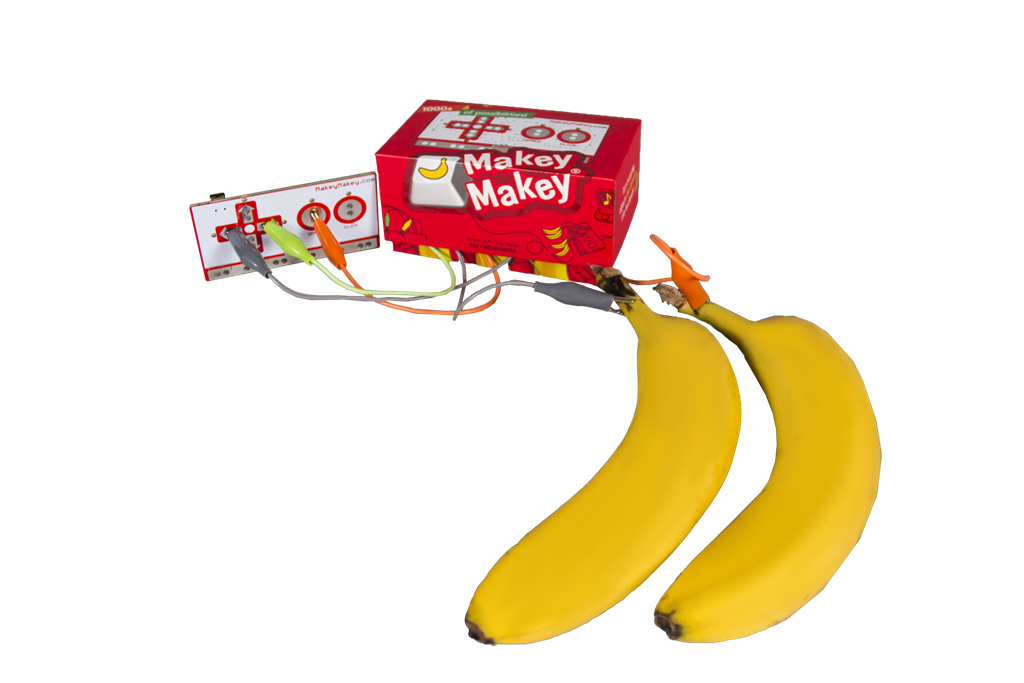 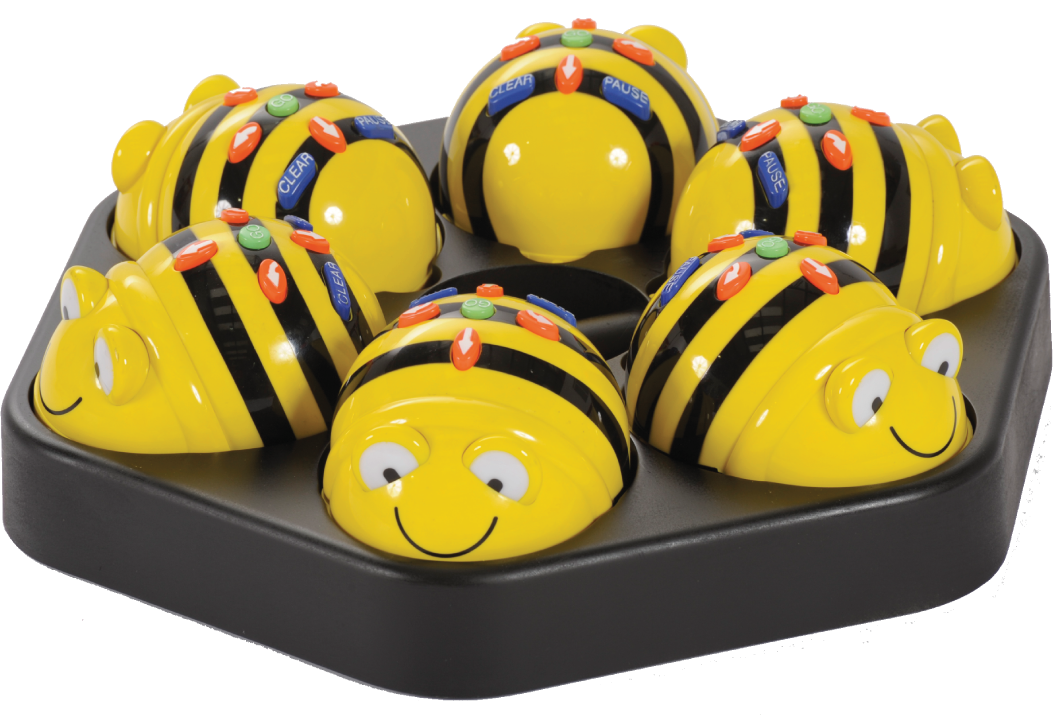 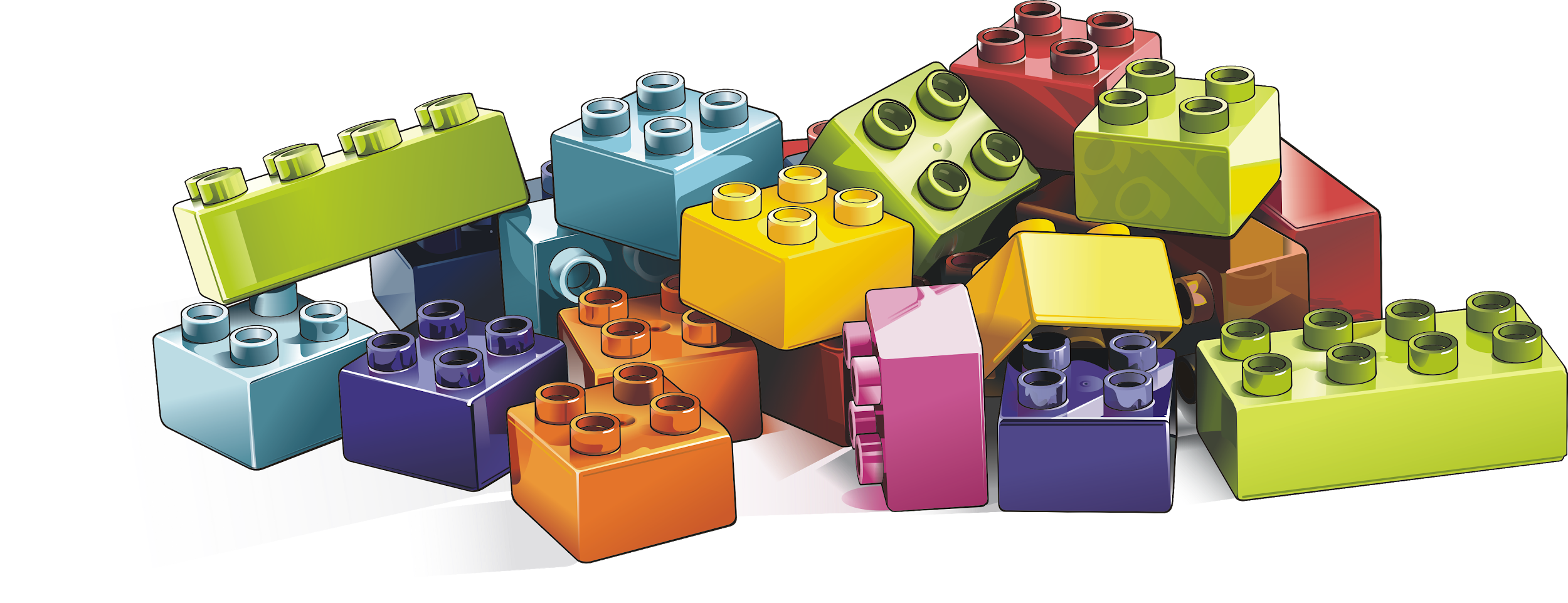 Desarrollo de:
Psicomotricidad fina
Lateralidad(Dcha. Izq. Dlte. Dtrás.)
EDUCACIÓN PRIMARIA  I (6-8 AÑOS)
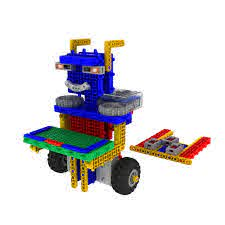 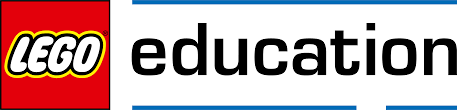 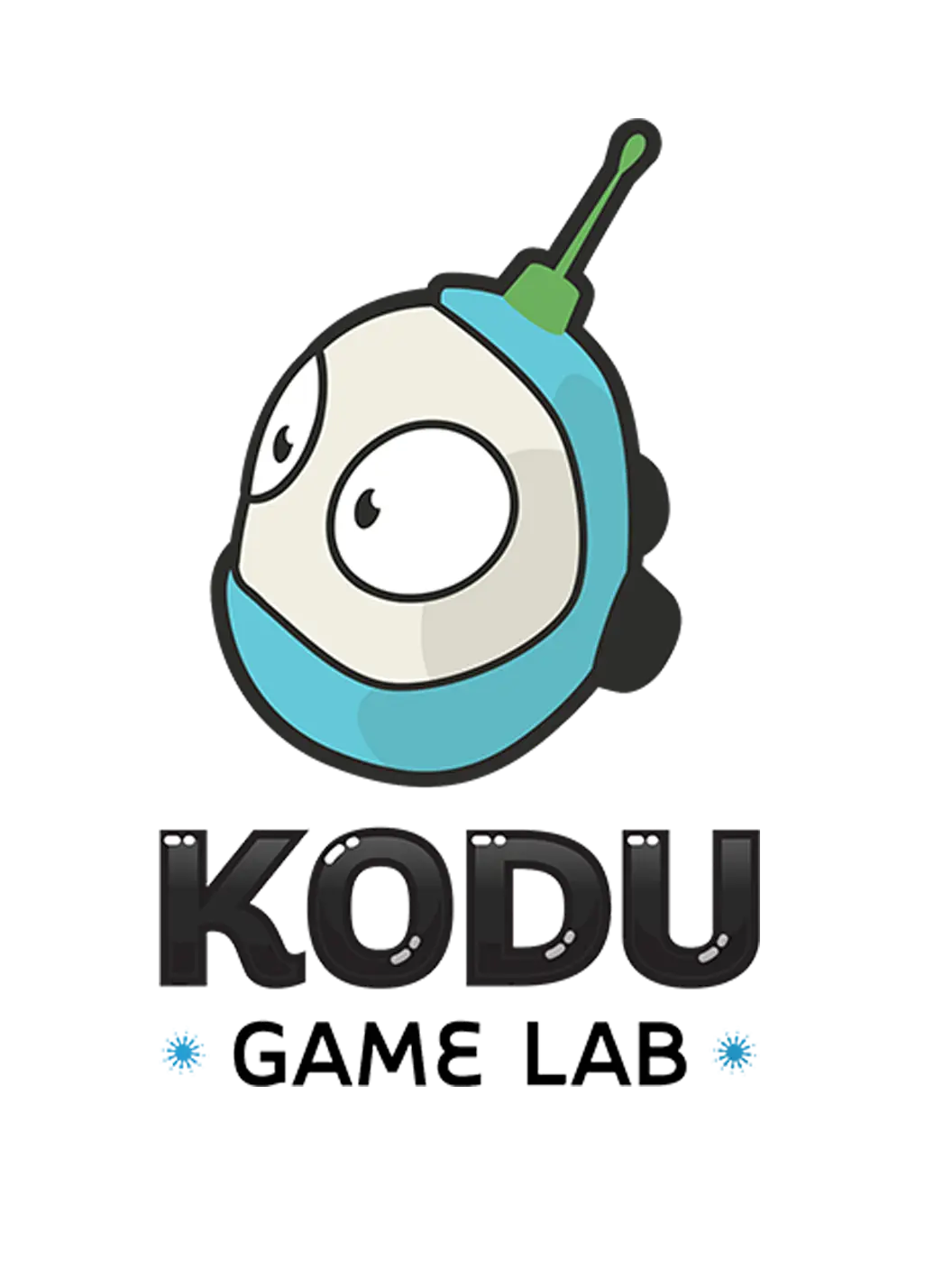 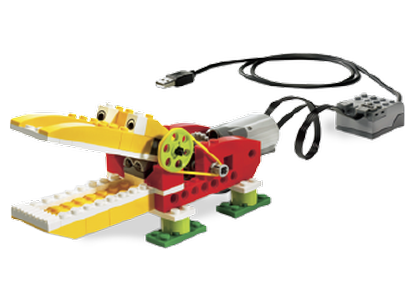 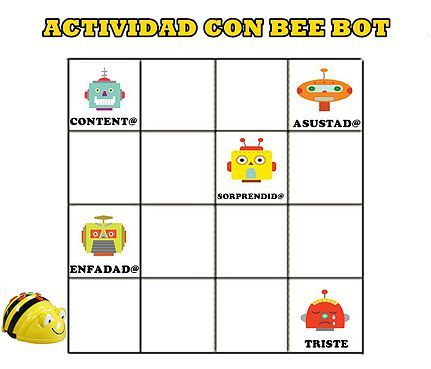 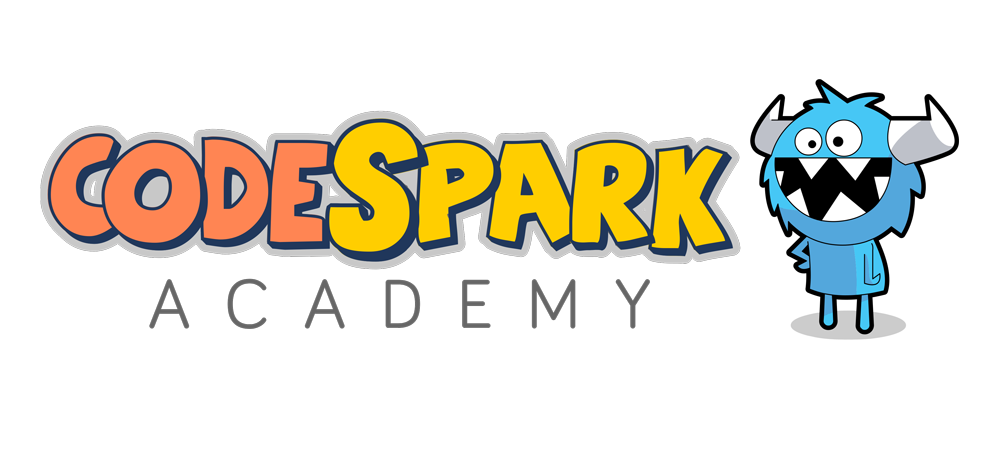 Desarrollo de:
Psicomotricidad fina
Pensamiento lógico
Competencias digitales
[Speaker Notes: programación desenchufada]
EDUCACIÓN PRIMARIA  II (9-12 AÑOS)
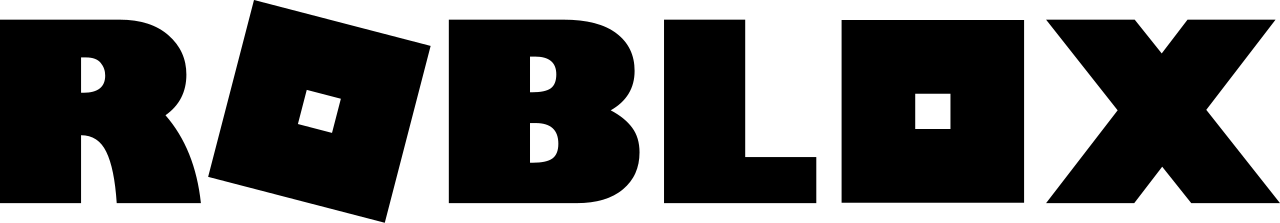 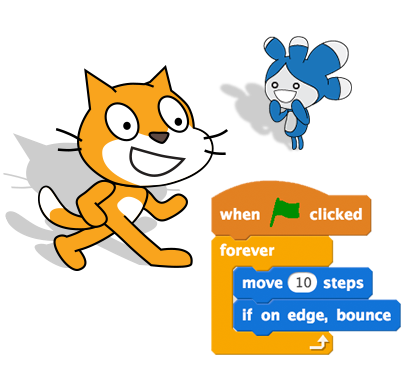 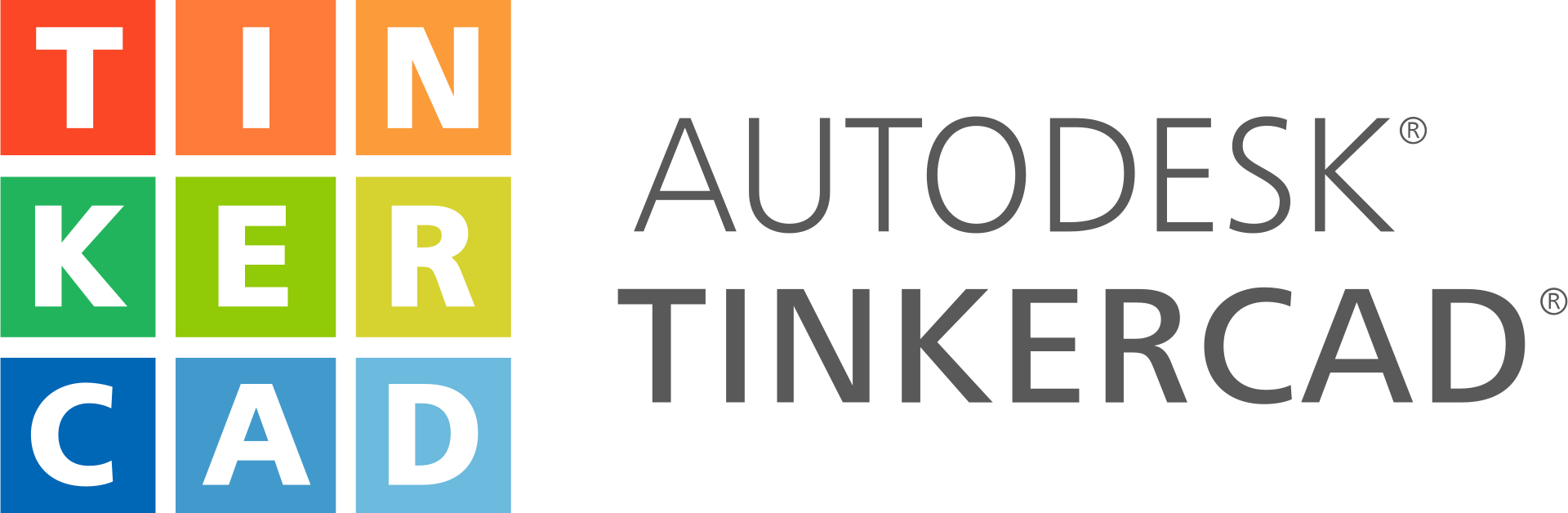 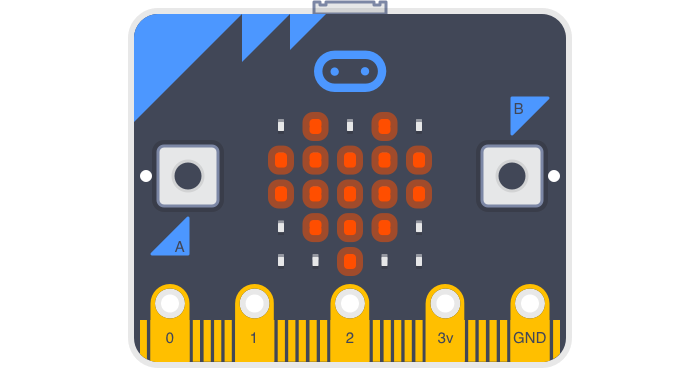 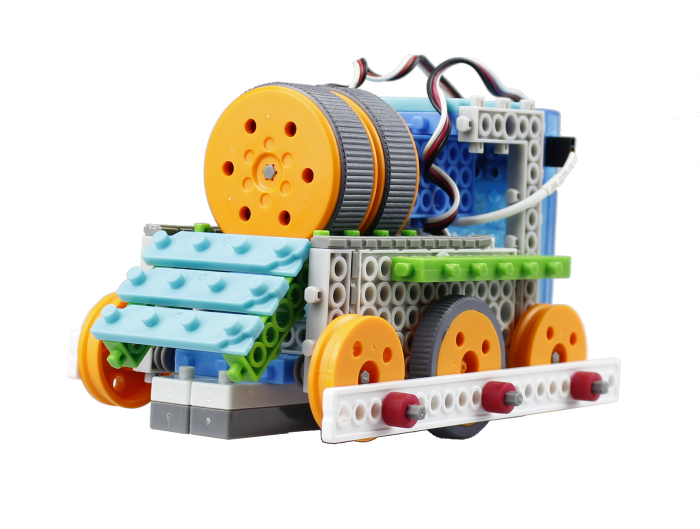 Desarrollo de:
Iniciación lenguaje programación
Visión espacial desarrollo 3D
Competencias digitales
EDUCACIÓN SECUNDARIA (13-16 AÑOS)
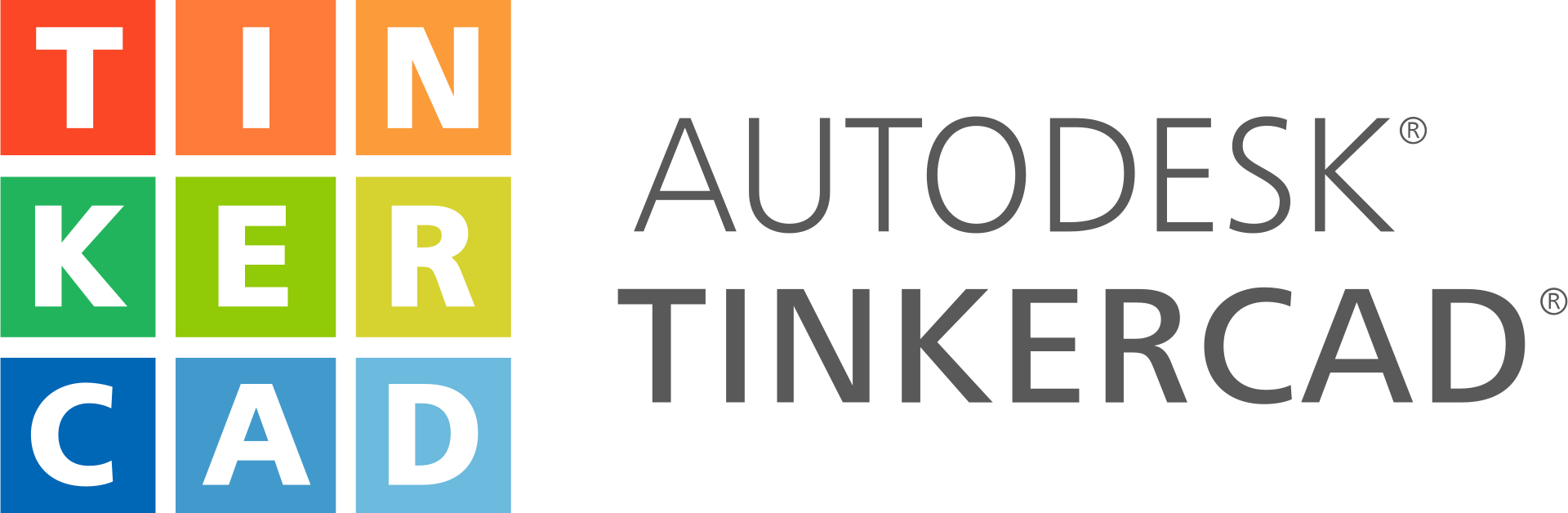 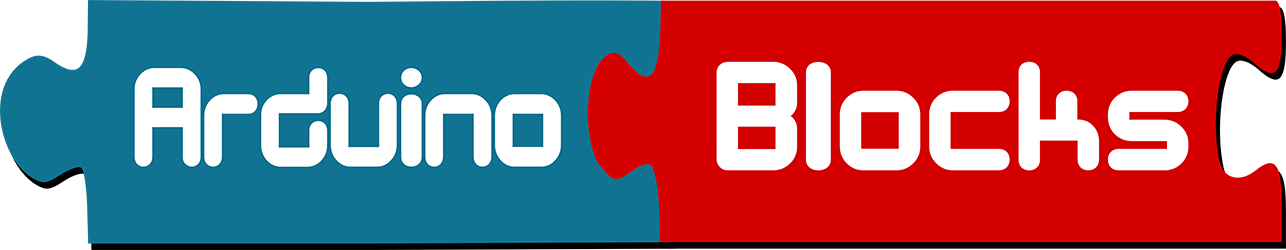 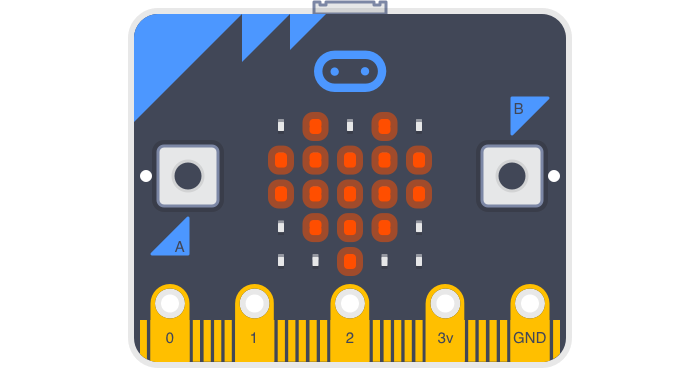 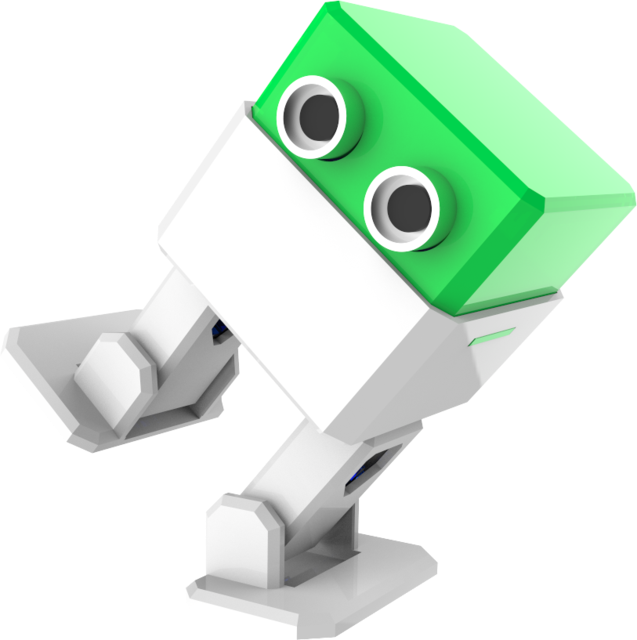 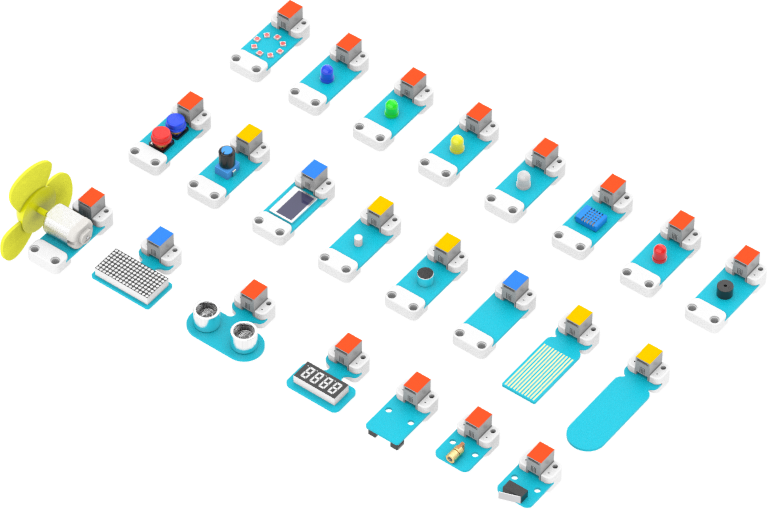 Desarrollo de:
Lenguaje programación y sentencias
Visión espacial desarrollo e impresión 3D
EDUCACIÓN BACHILLER (17-      AÑOS)
8
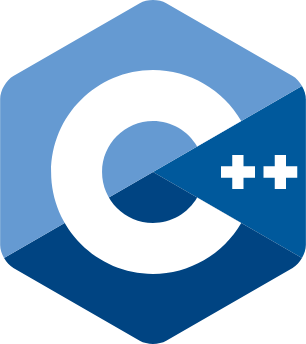 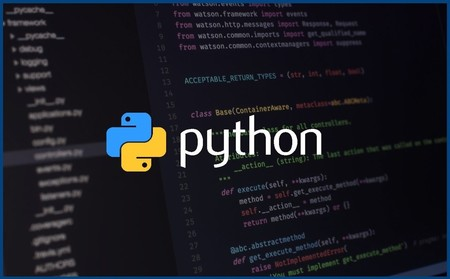 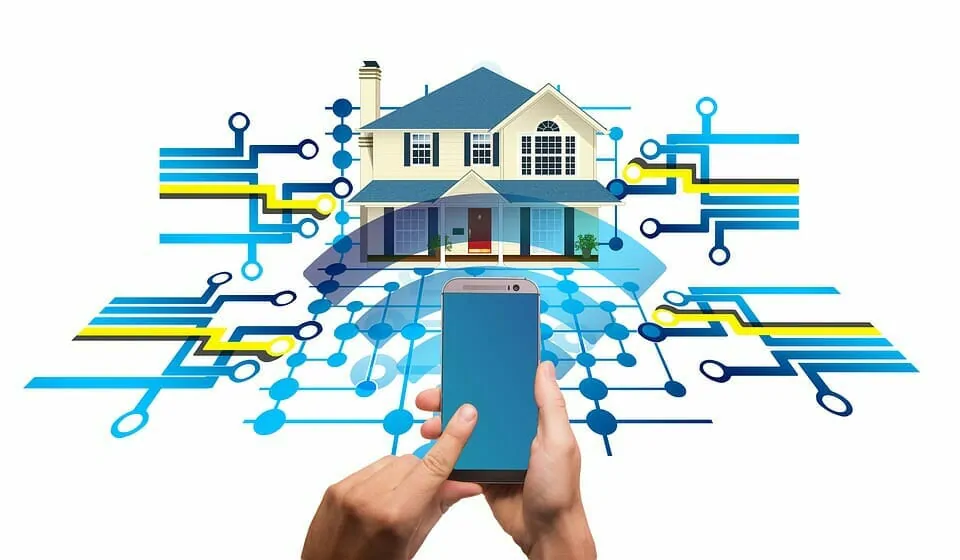 Desarrollo de:
Iniciación a las tecnologías
Desarrollo autónomo en creación
Programación Unplungged
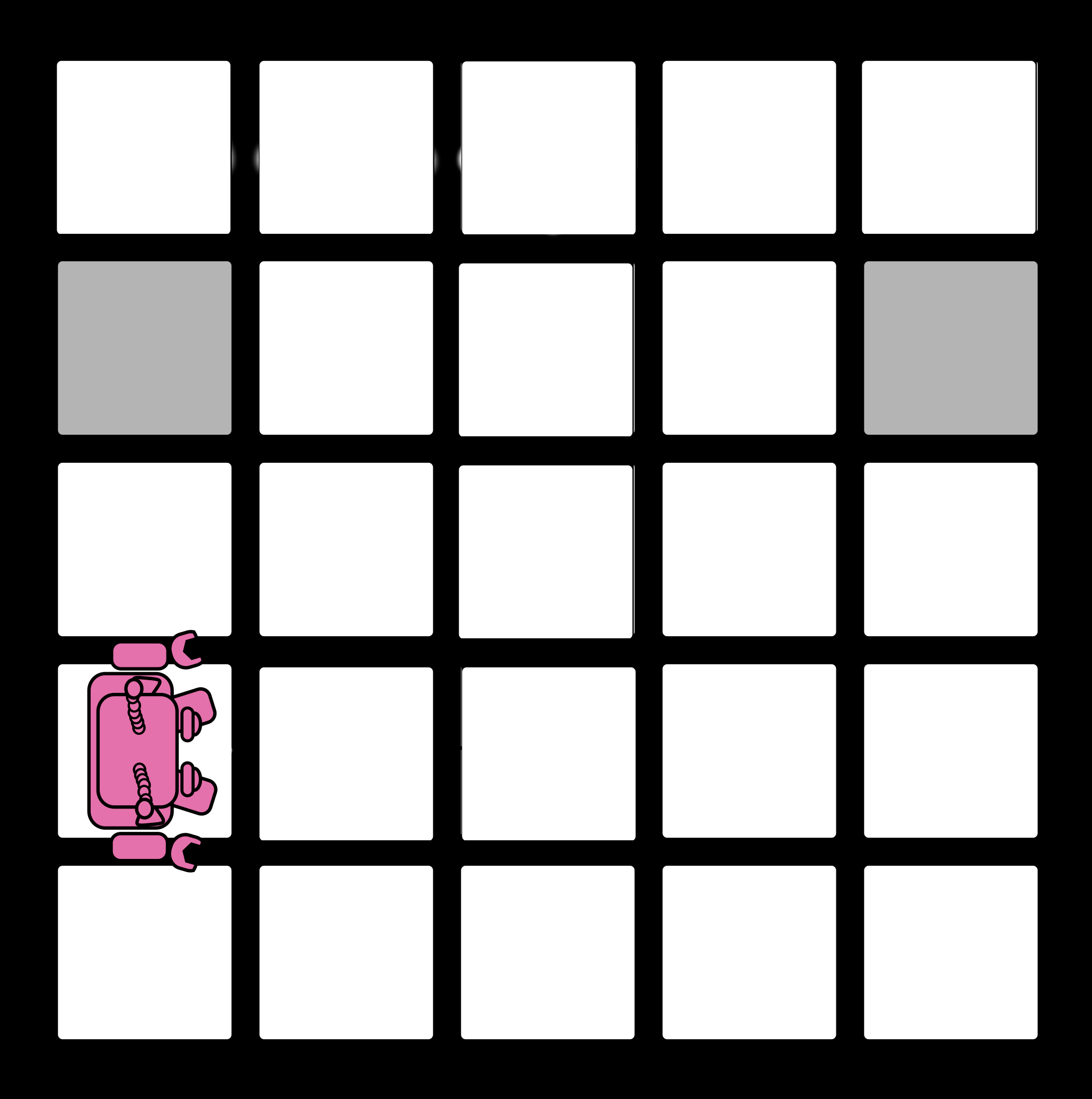 Desarrollo de:
Iniciación al pensamiento lógico
Desarrollo lateralidad
Programación Unplungged
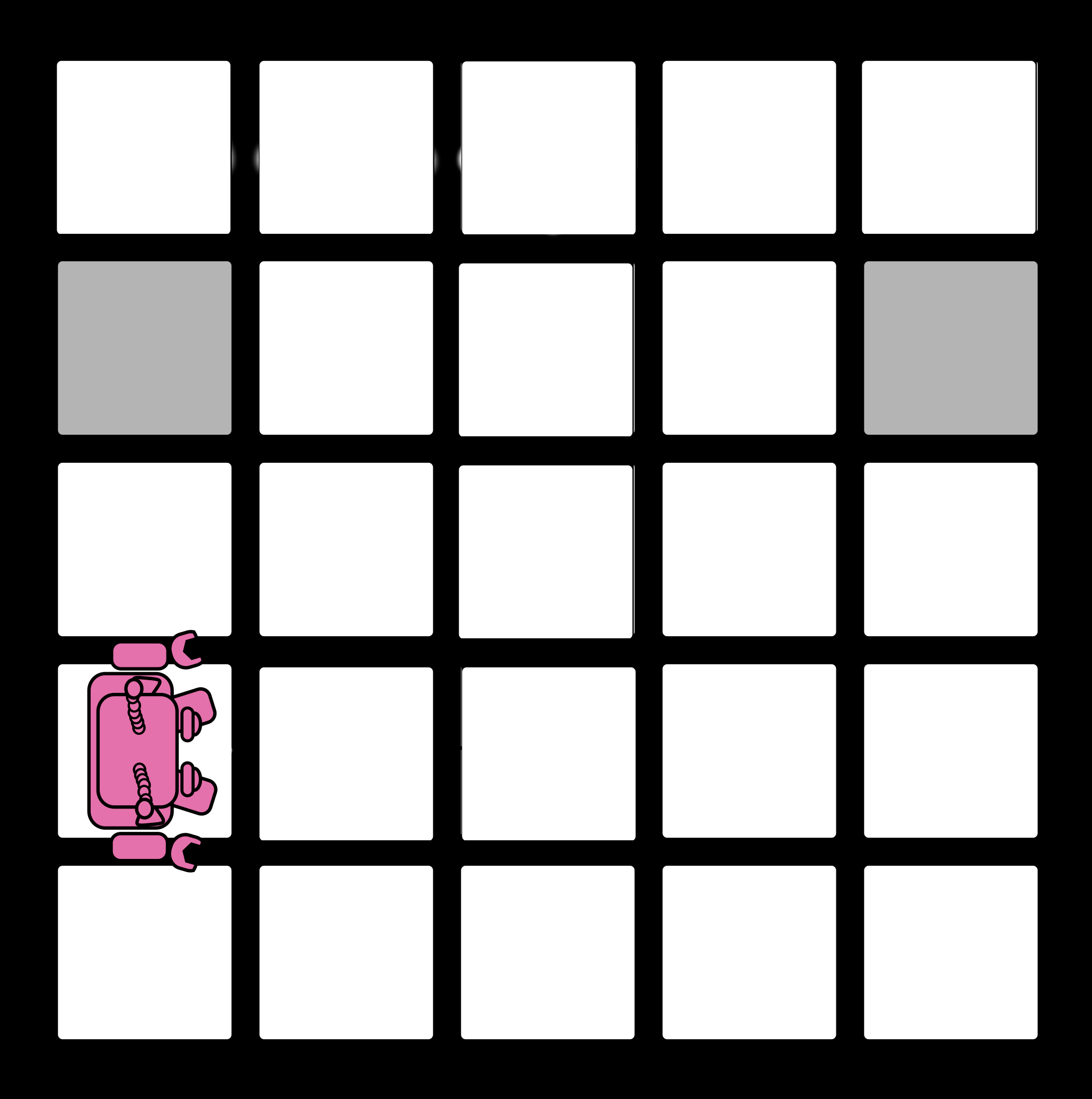 Desarrollo de:
Iniciación al pensamiento lógico
Desarrollo lateralidad
4. CASOS PRÁCTICOS
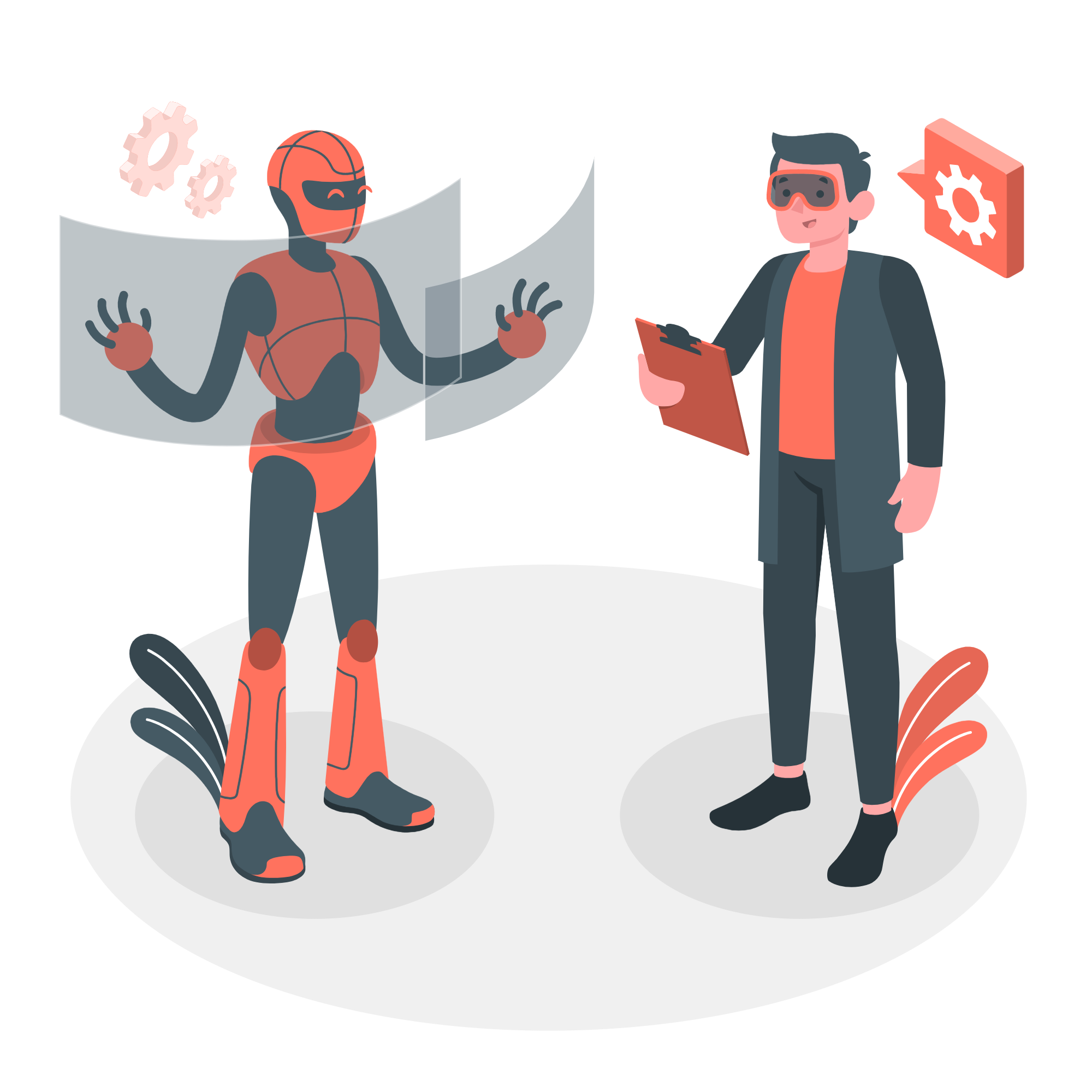 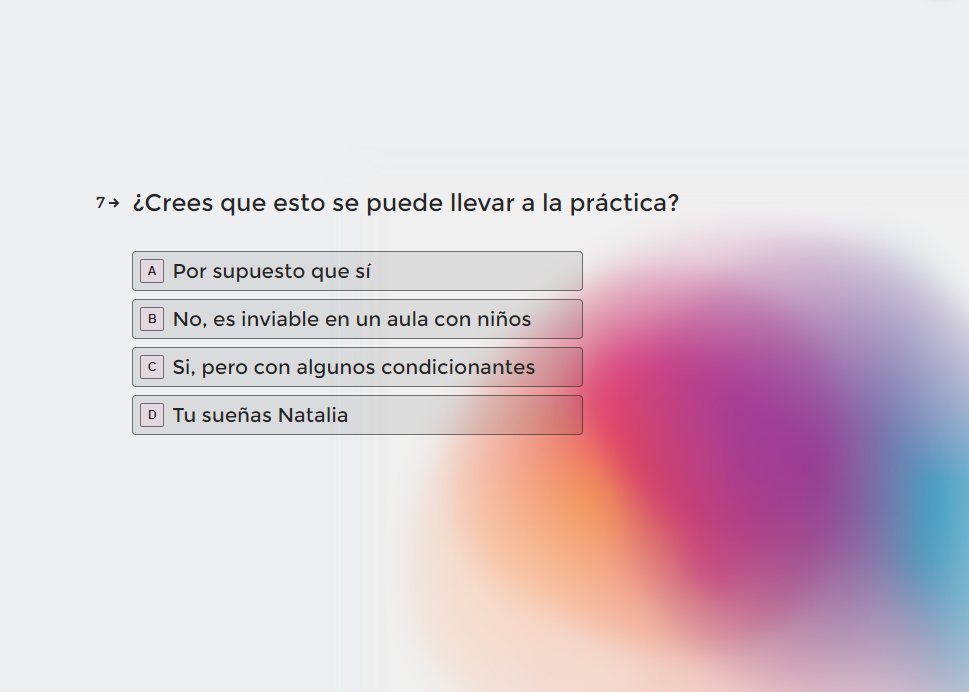 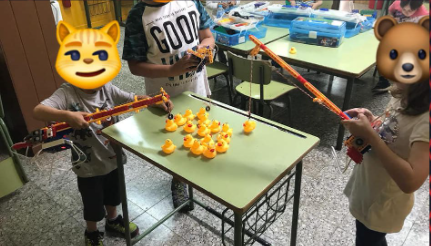 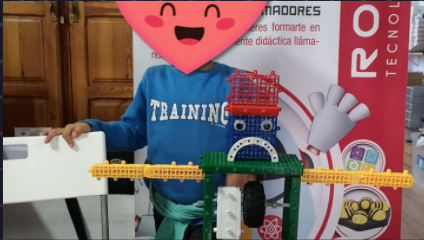 ACTIVIDADES EXTRAESCOLARES
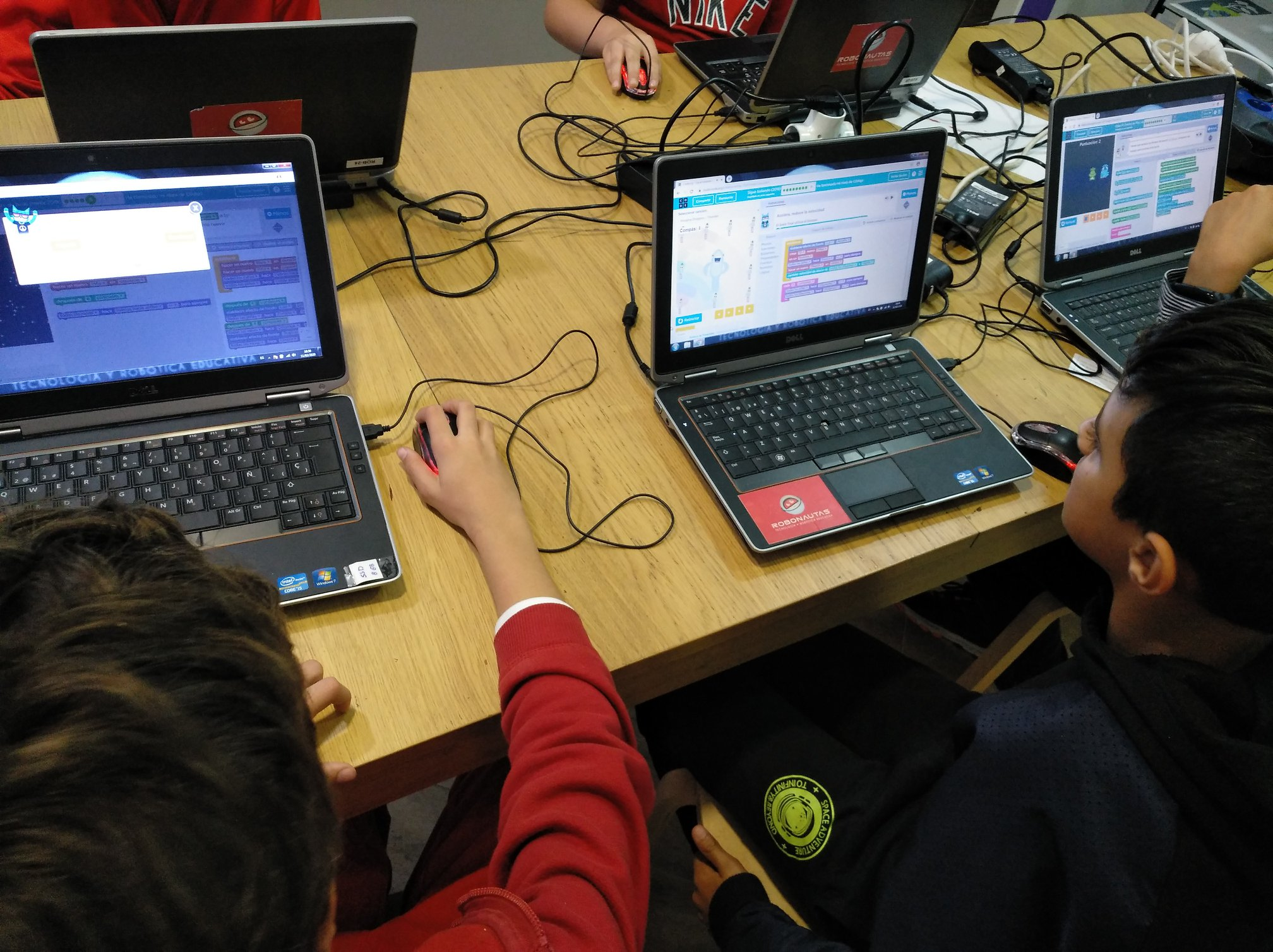 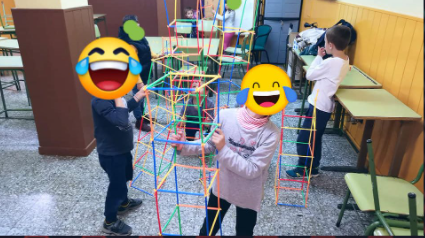 PÍLDORAS FORMATIVAS
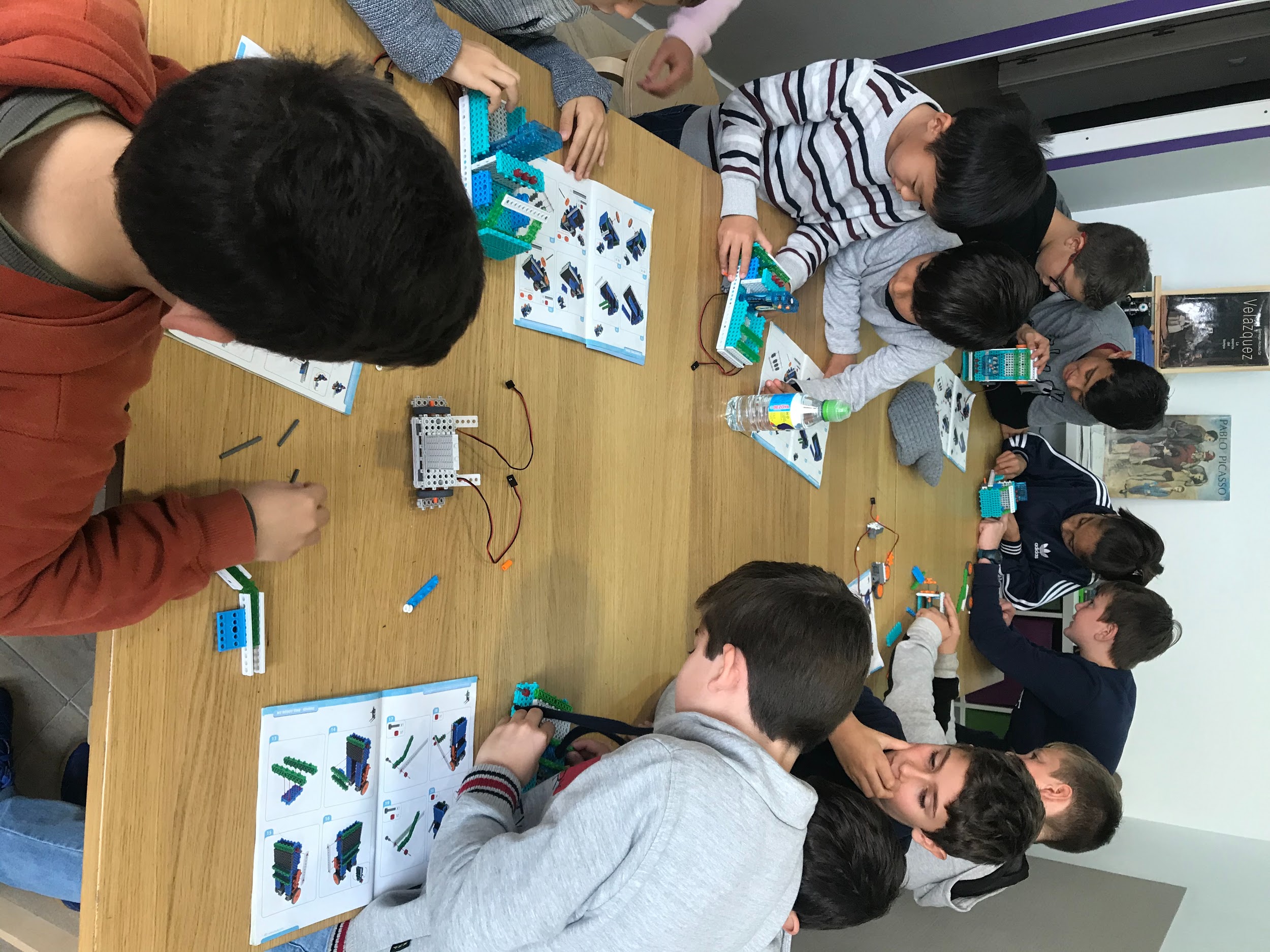 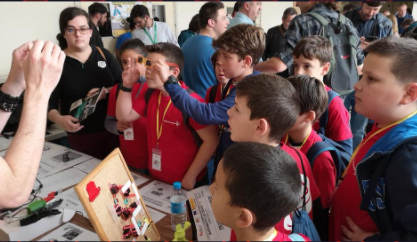 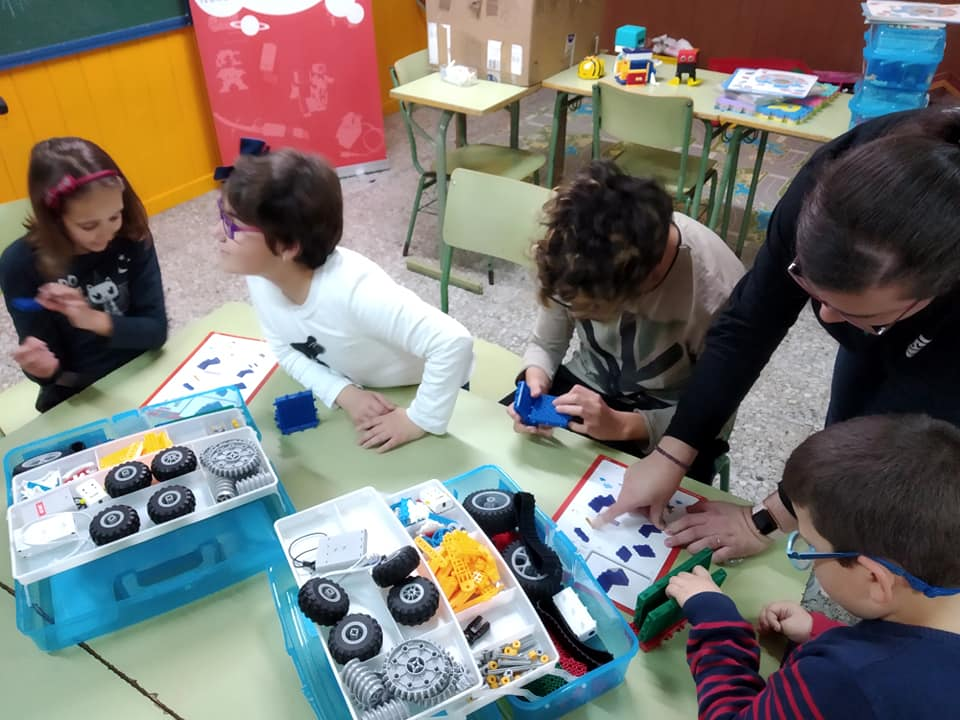 APOYO A LA DIVERSIDAD
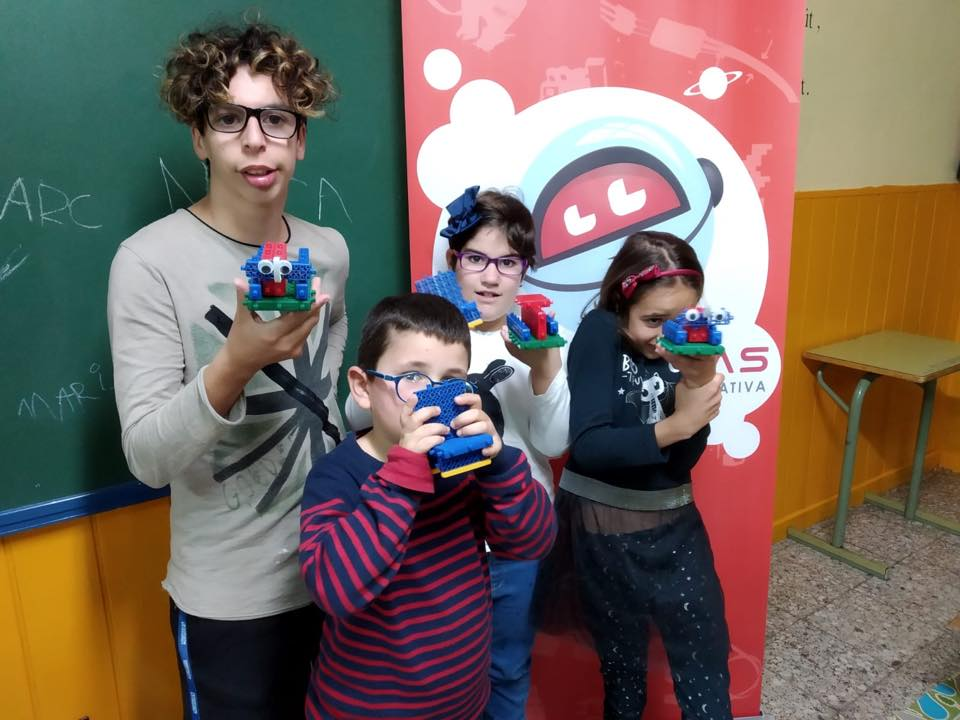 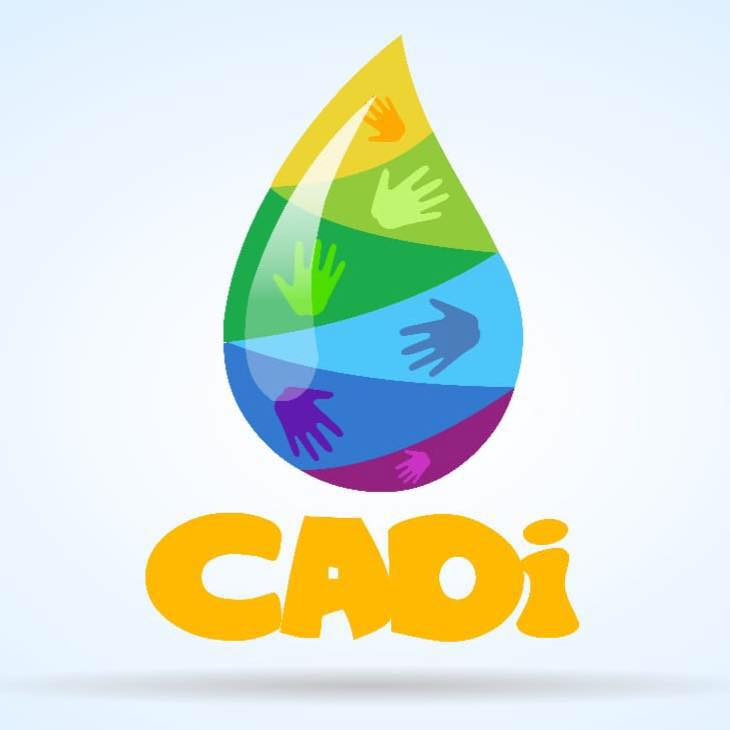 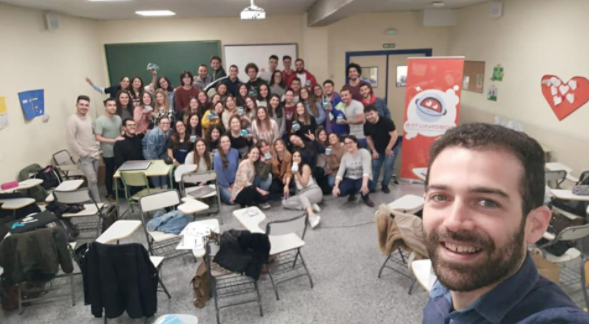 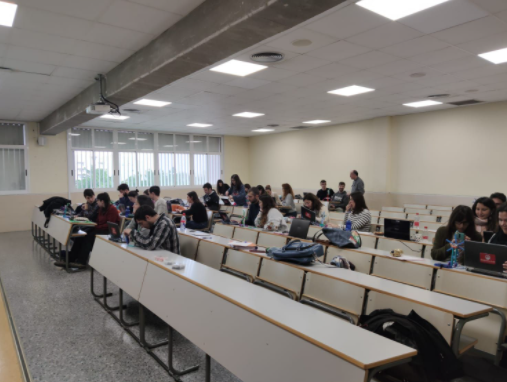 FORMACIÓN UNIVERSITARIA
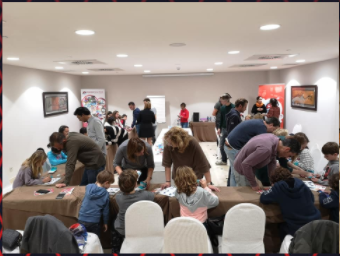 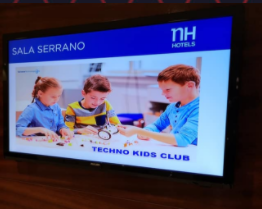 TALLERES A EMPRESAS
-CONCILIACIÓN FAMILIAR-
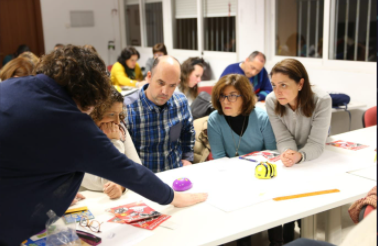 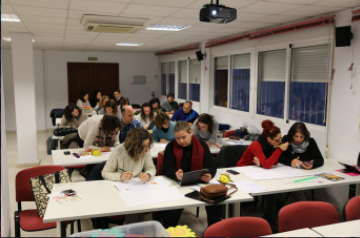 FORMACIONES A DOCENTES
-CEP MÁLAGA-
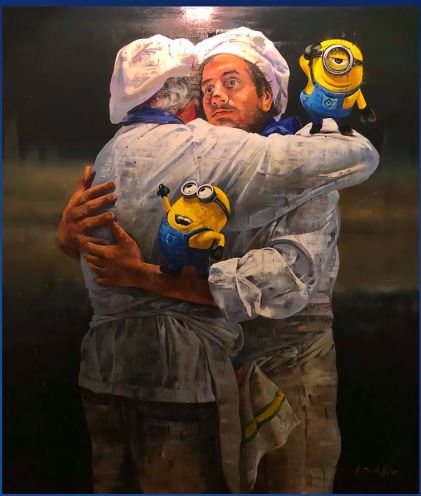 “Las personas que nos dedicamos a la educación en cualquier etapa de la vida debemos asumir que somos catalizadores de información para el resto de la sociedad. ”
¿Quieres ser Chef 
o 
un minion?
—Natalia Q.
[Speaker Notes: Los Chefs son Creativos, dinámicos, resilientes, en constante creación y crecimiento…
Los minions ejecutan lo que les indica un superior, convirtiéndose en herramientas de un ser superior (persona o máquina)]
CONTENIDO EXTRA
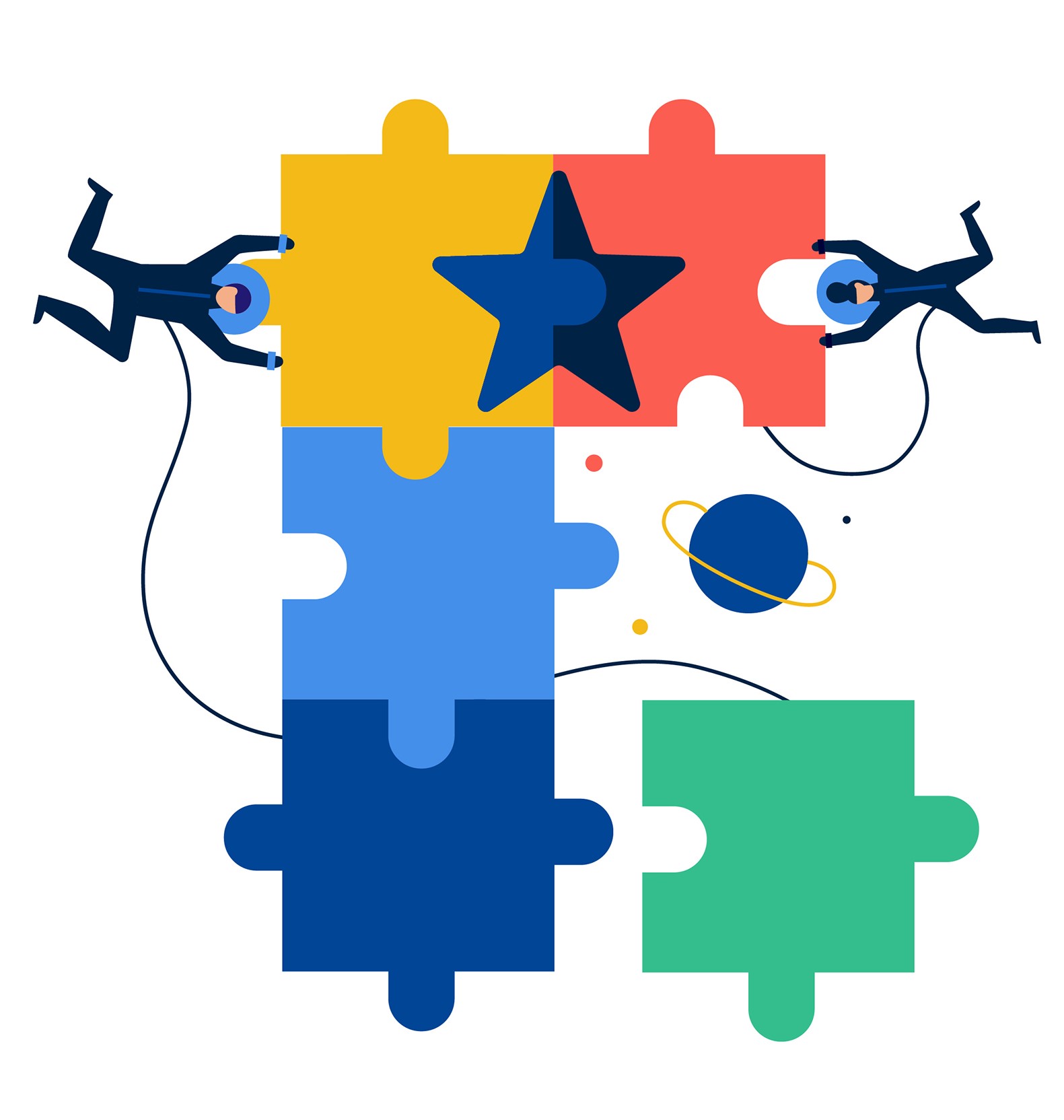 M


L
T
I
D
I
S
C
I
P
L
I
N
A
R
E
S
EQUIPOS
“Las personas que nos dedicamos a la educación en cualquier etapa de la vida debemos asumir que somos catalizadores de información para el resto de la sociedad. ”
—Natalia Q.
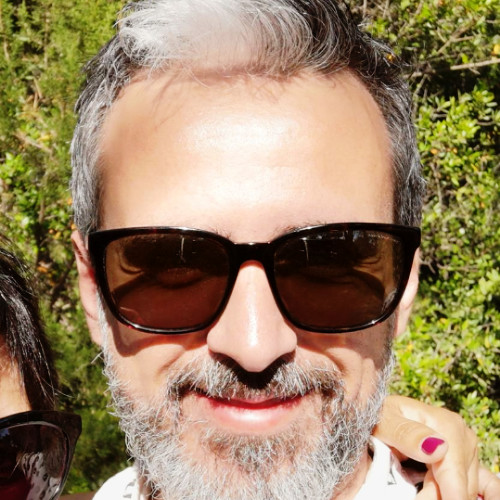 Raúl Gamez
Ingeniero Técnico en Telecomunicación.

+11 años experiencia TIC centros educativos.

CEO ACADEMIA ROBONAUTAS
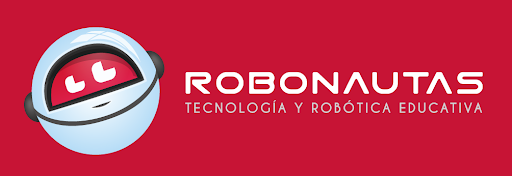 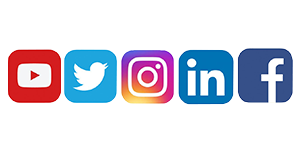 @LosRobonautas
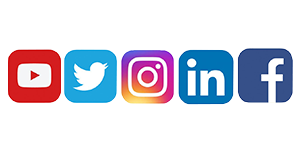 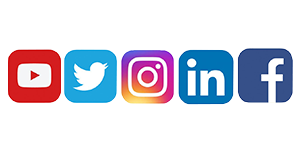 ¿Quiénes somos?
Soluciones tecnológicas y educativas a centros escolares
Extraescolares y talleres a alumn@s de 6 años en adelante.
Nueva academia 
San Pedro Alcántara
2008
2013
2019
Miembros:
Ingenierxs 
Pedagogxs 
Maestrxs
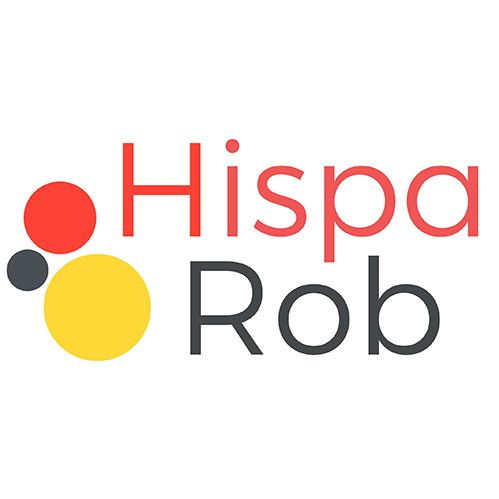 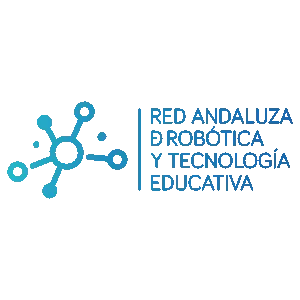 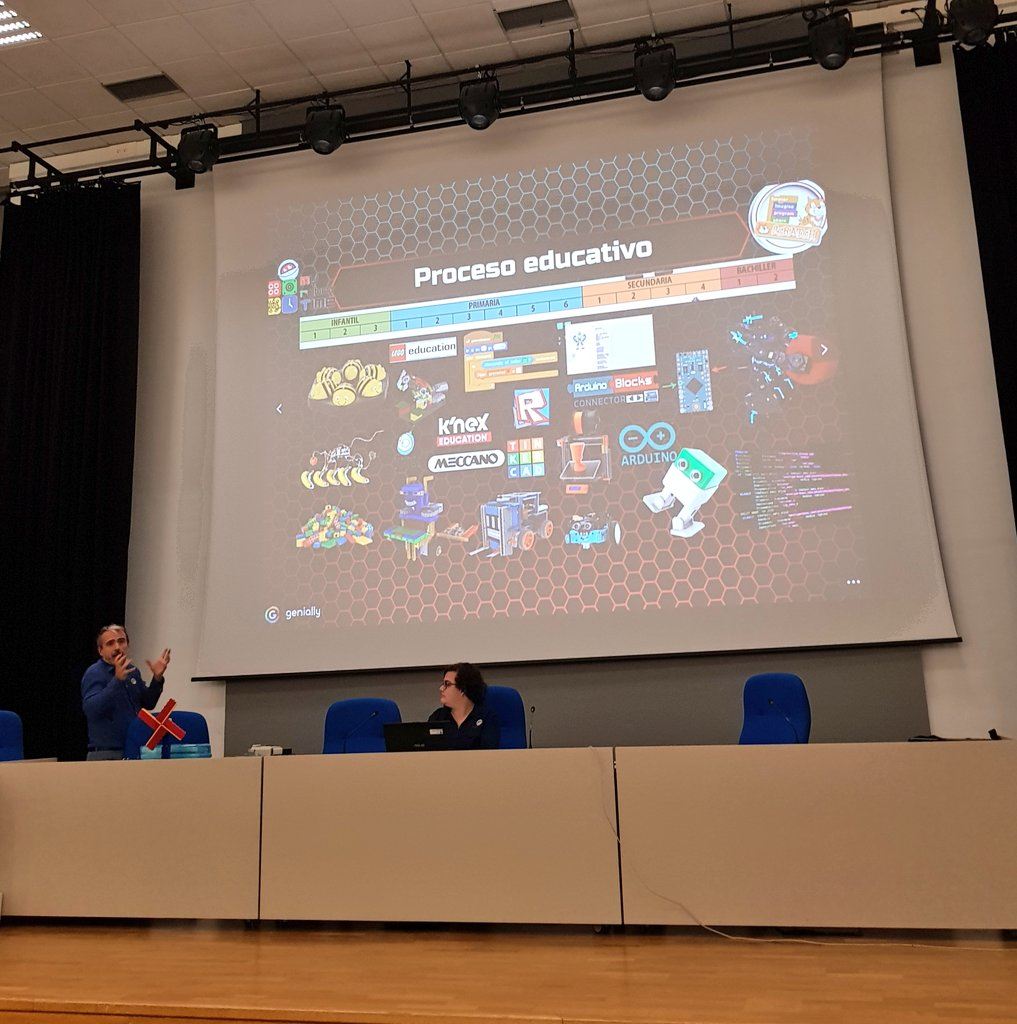 Congresos
Nacionales 
e 
Internacionales
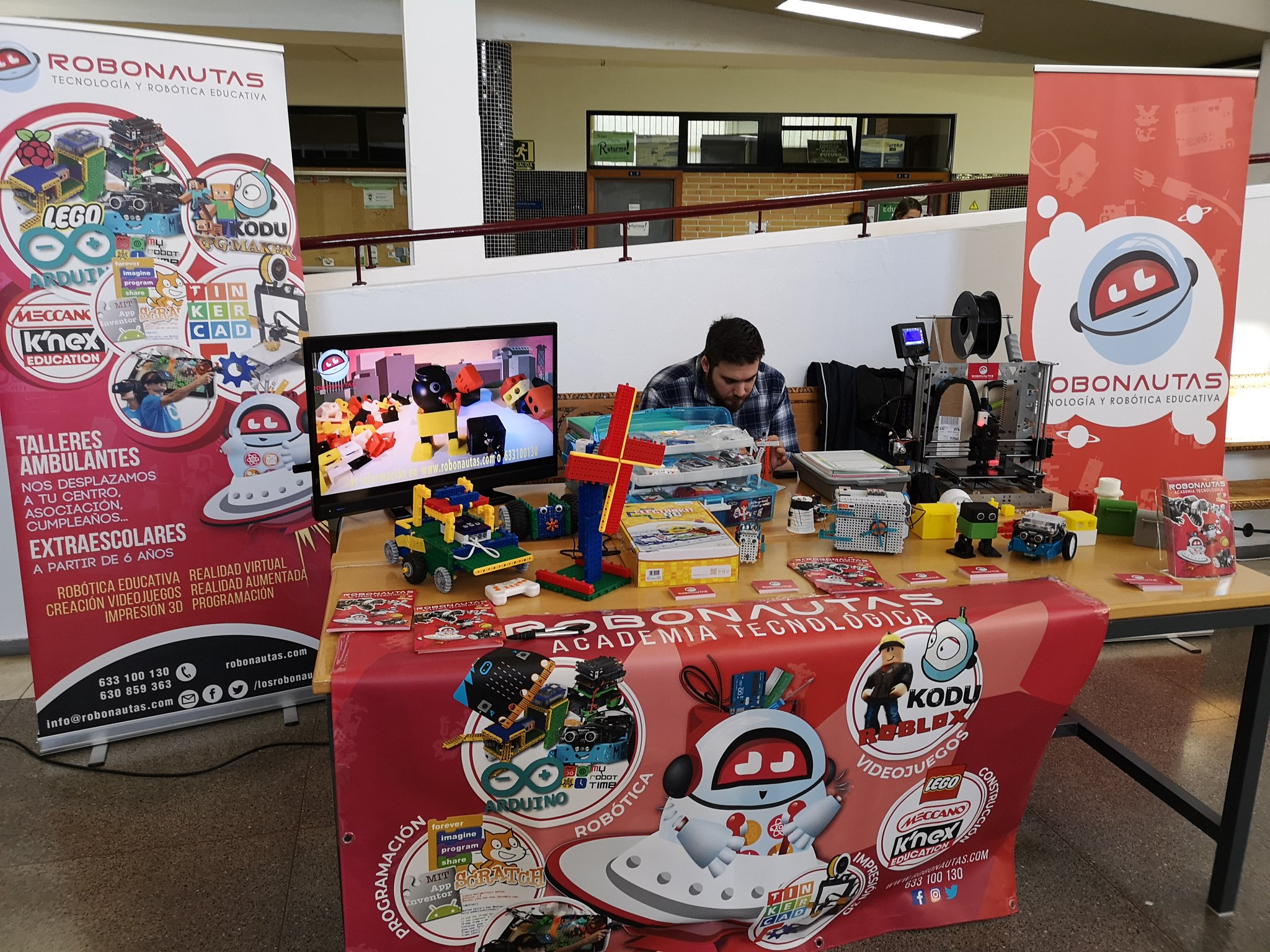 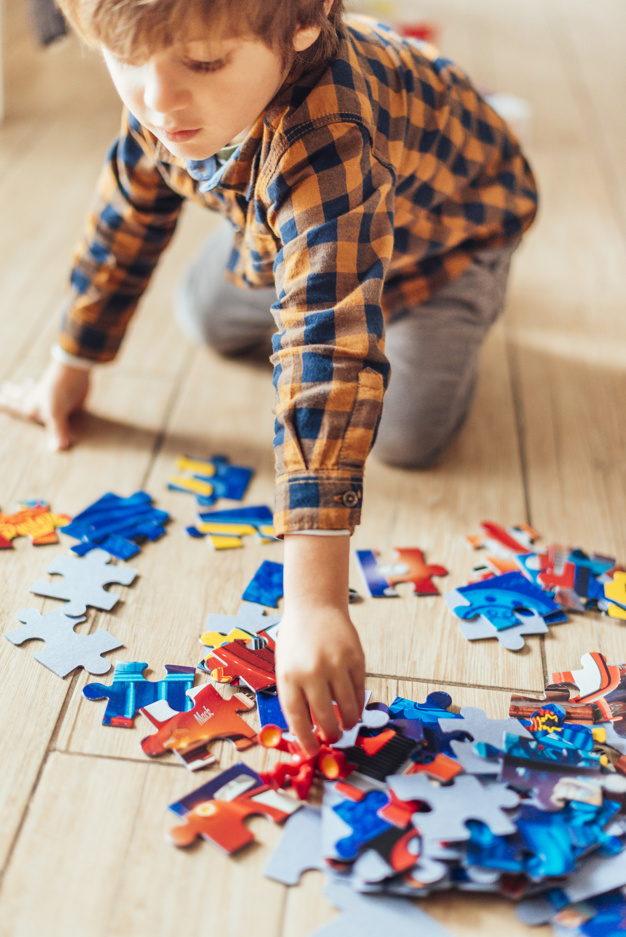 “Las personas que nos dedicamos a la educación en cualquier etapa de la vida debemos asumir que somos catalizadores de información para el resto de la sociedad. ”
APRENDER A 
TRAVÉS DEL 
JUEGO
—Natalia Q.
El juego es la forma más elevada de la investigación
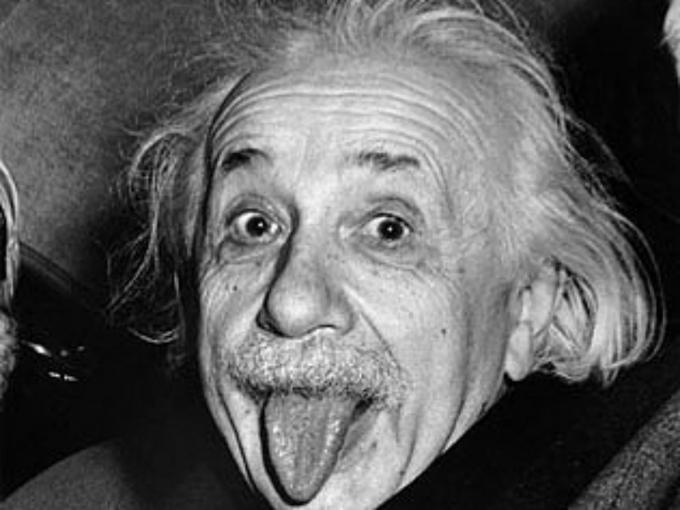 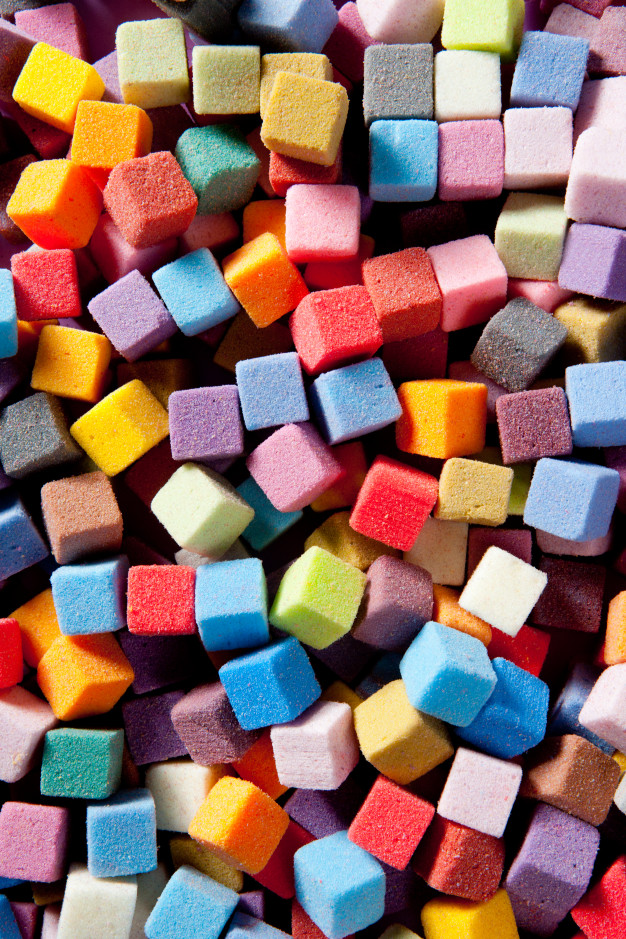 “Las personas que nos dedicamos a la educación en cualquier etapa de la vida debemos asumir que somos catalizadores de información para el resto de la sociedad. ”
ALGUNOS DE NUESTROS MATERIALES
—Natalia Q.
Kits de My Robot Time
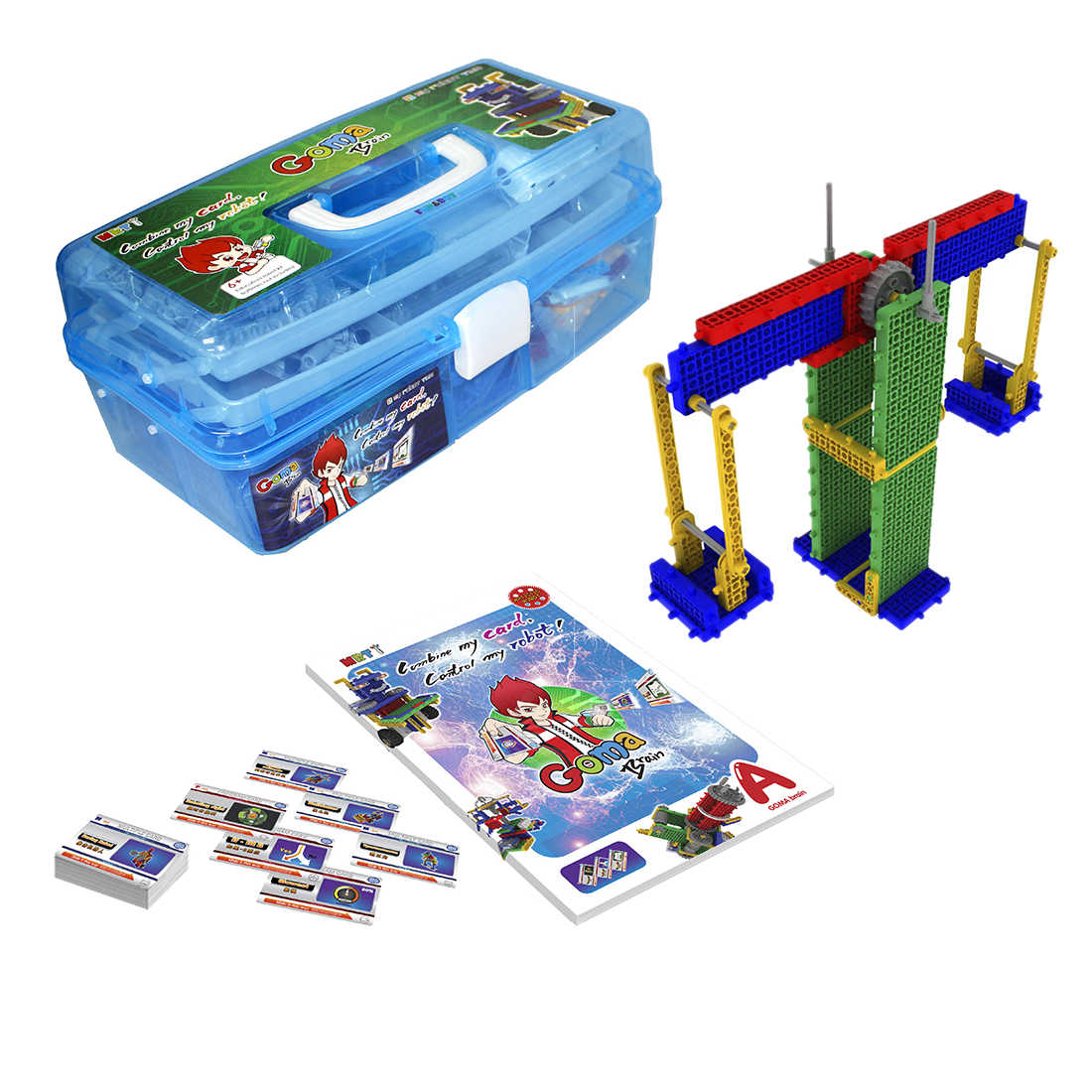 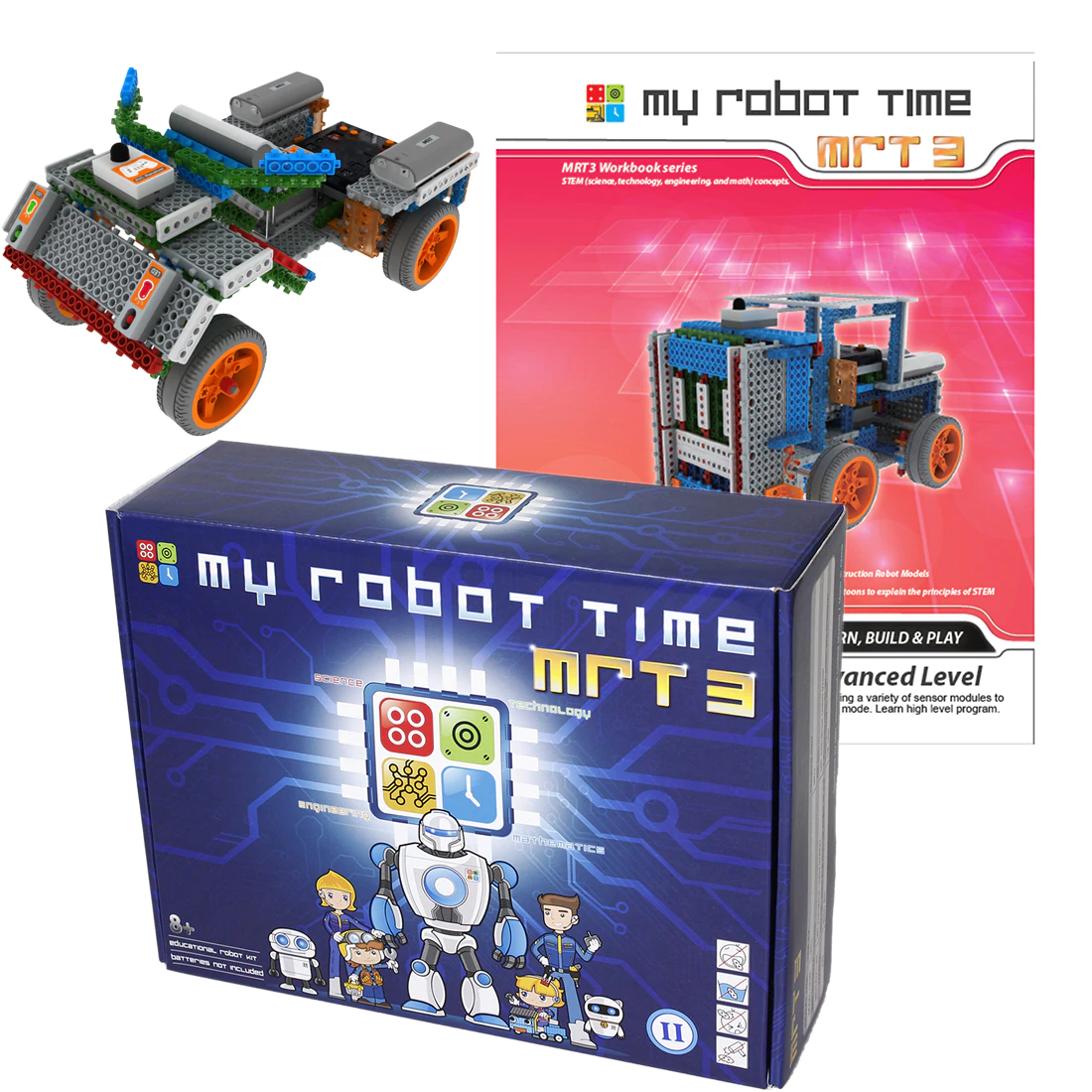 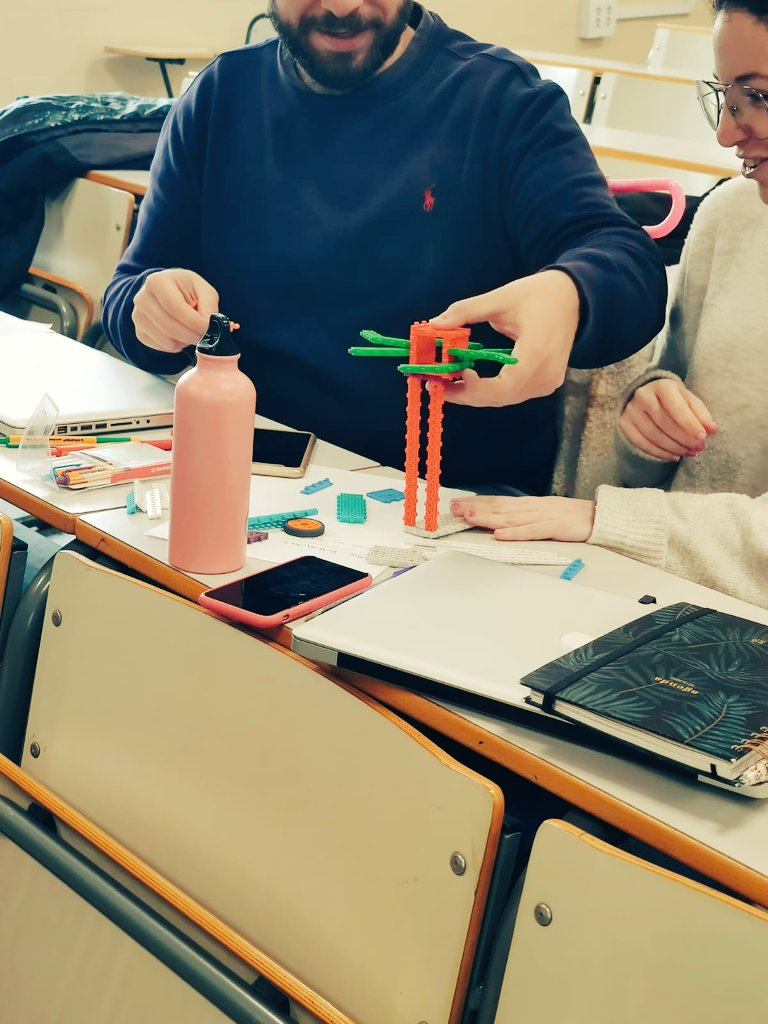 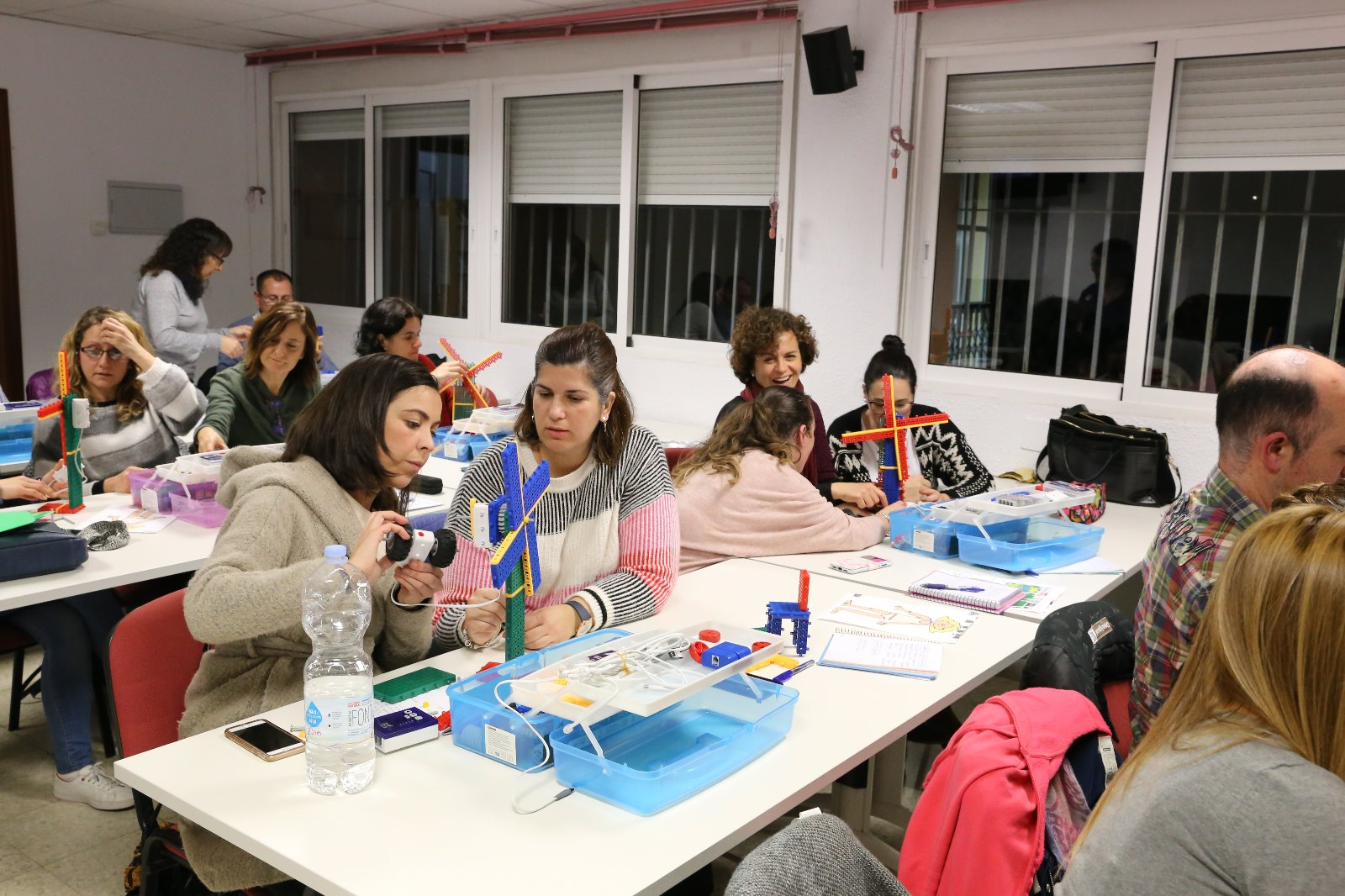 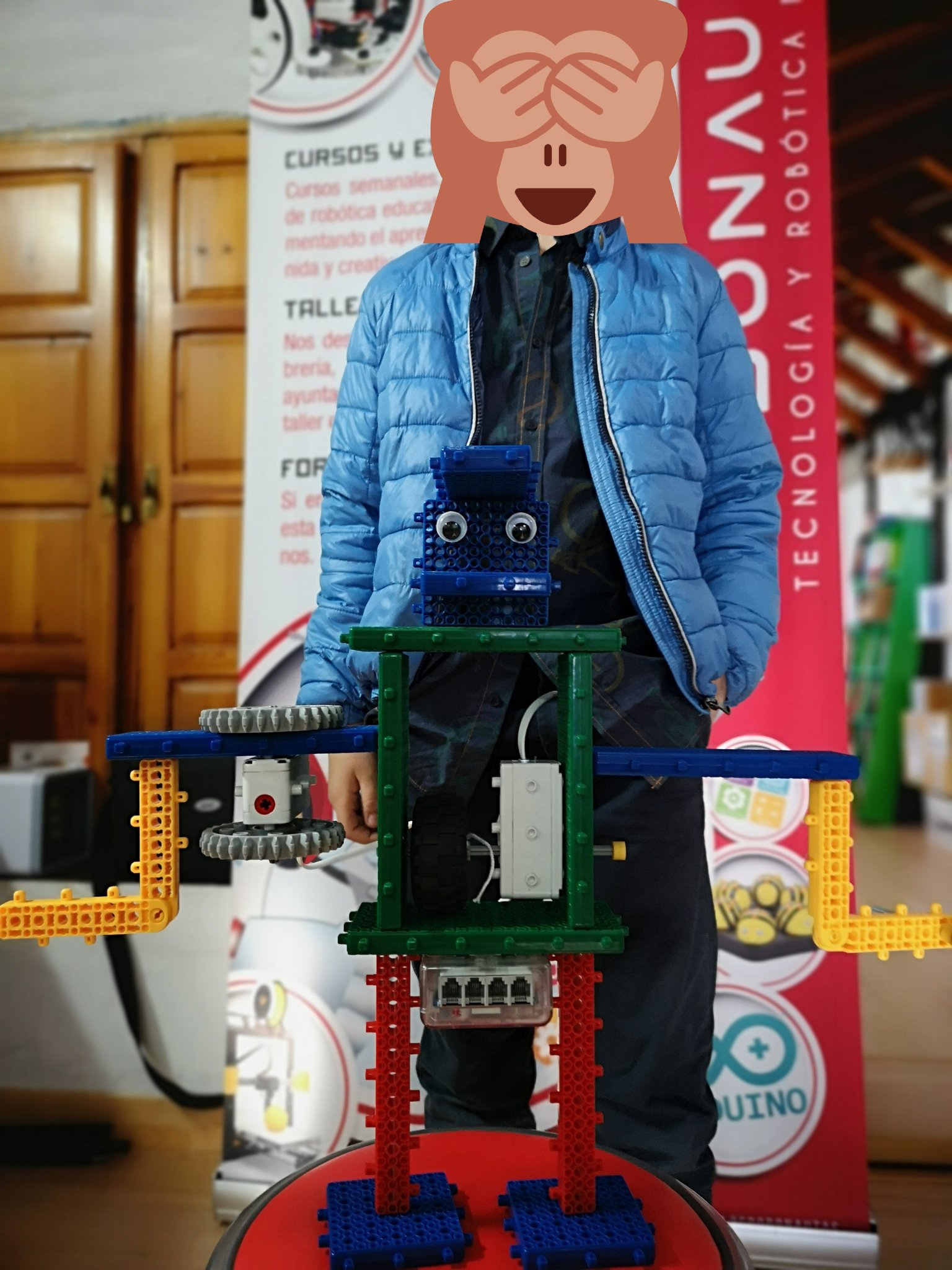 Hora del código
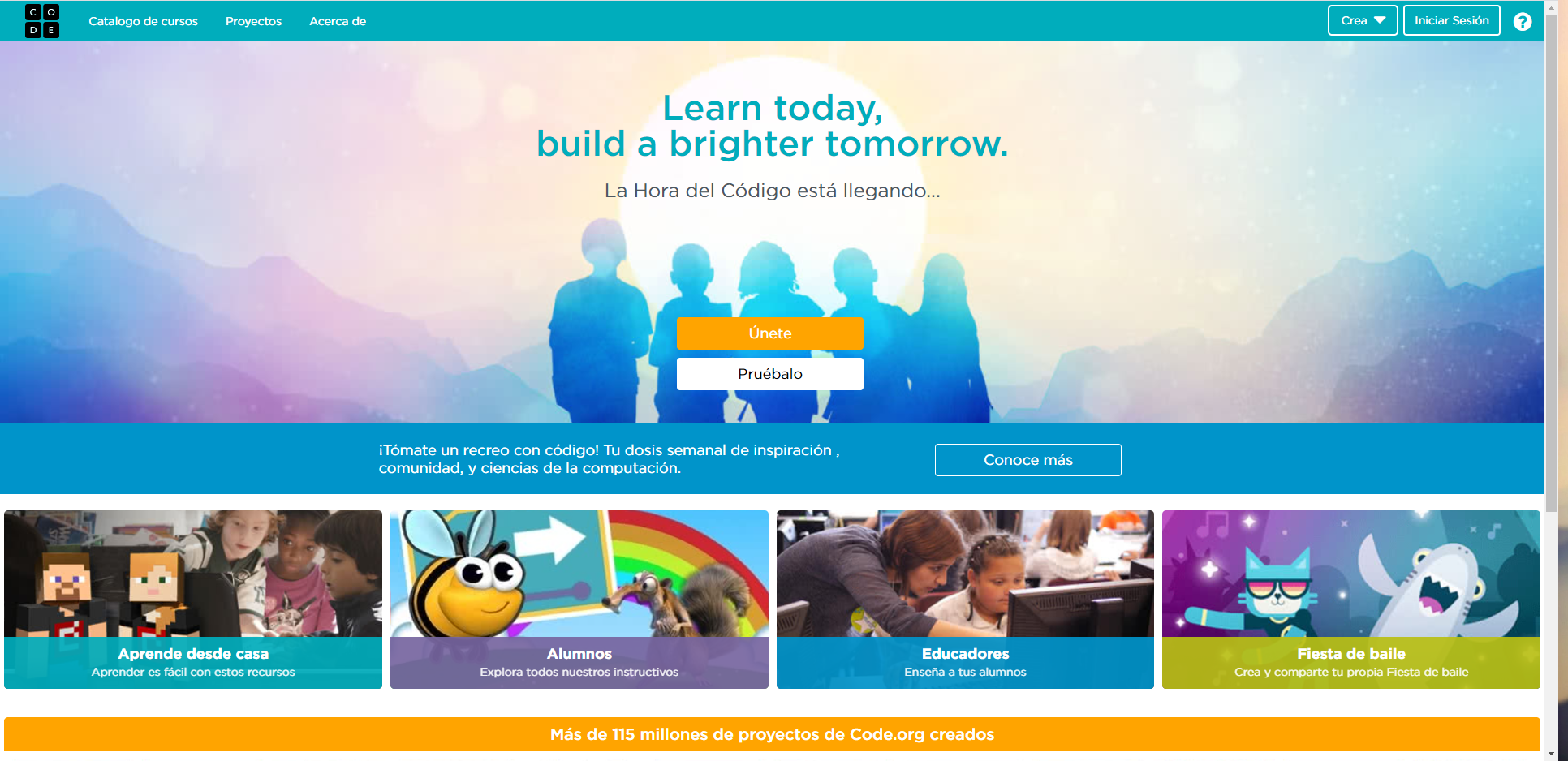 Code.org
Scratch Online
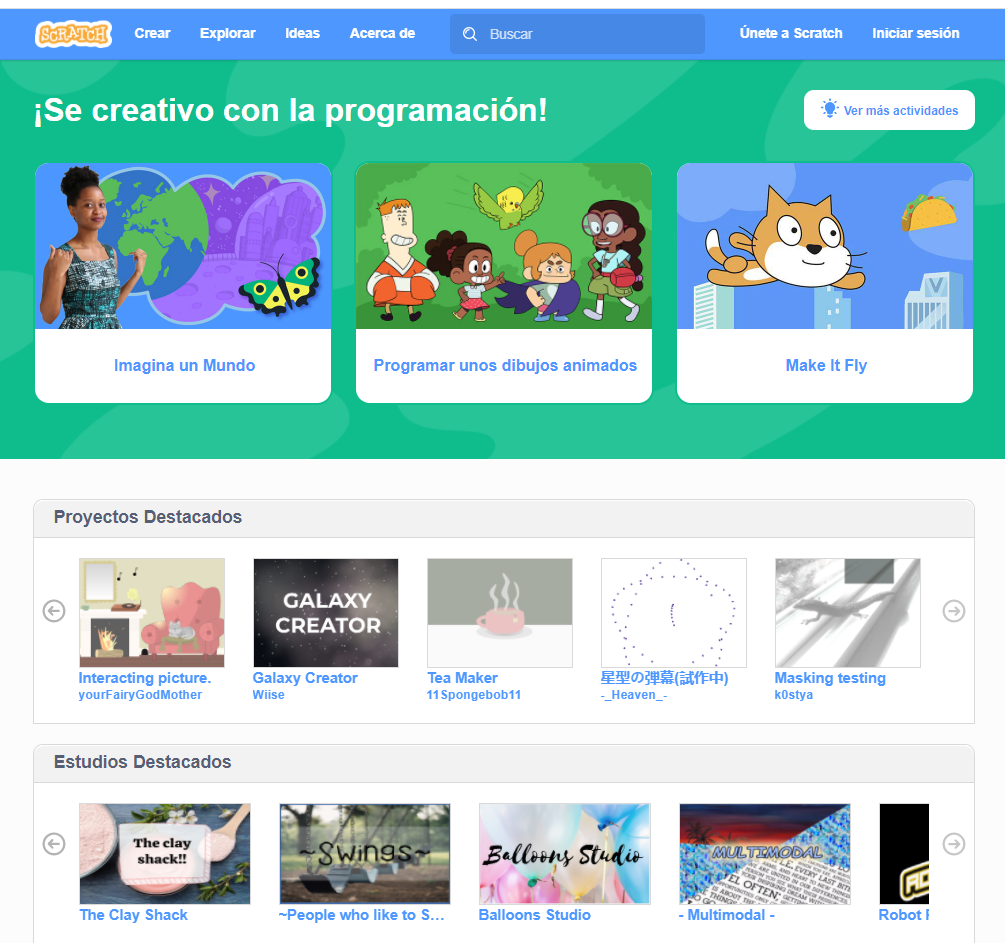 Code intef
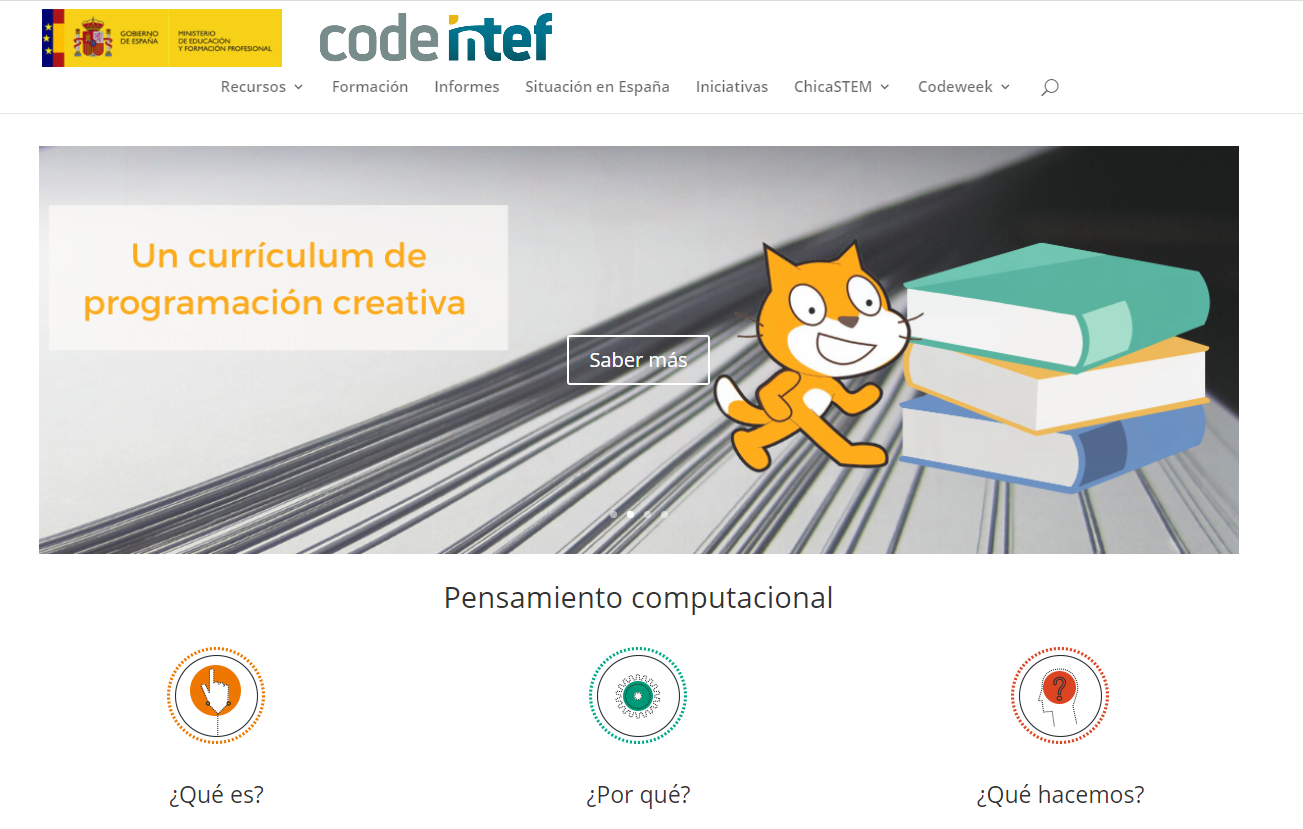 Tinker Cad
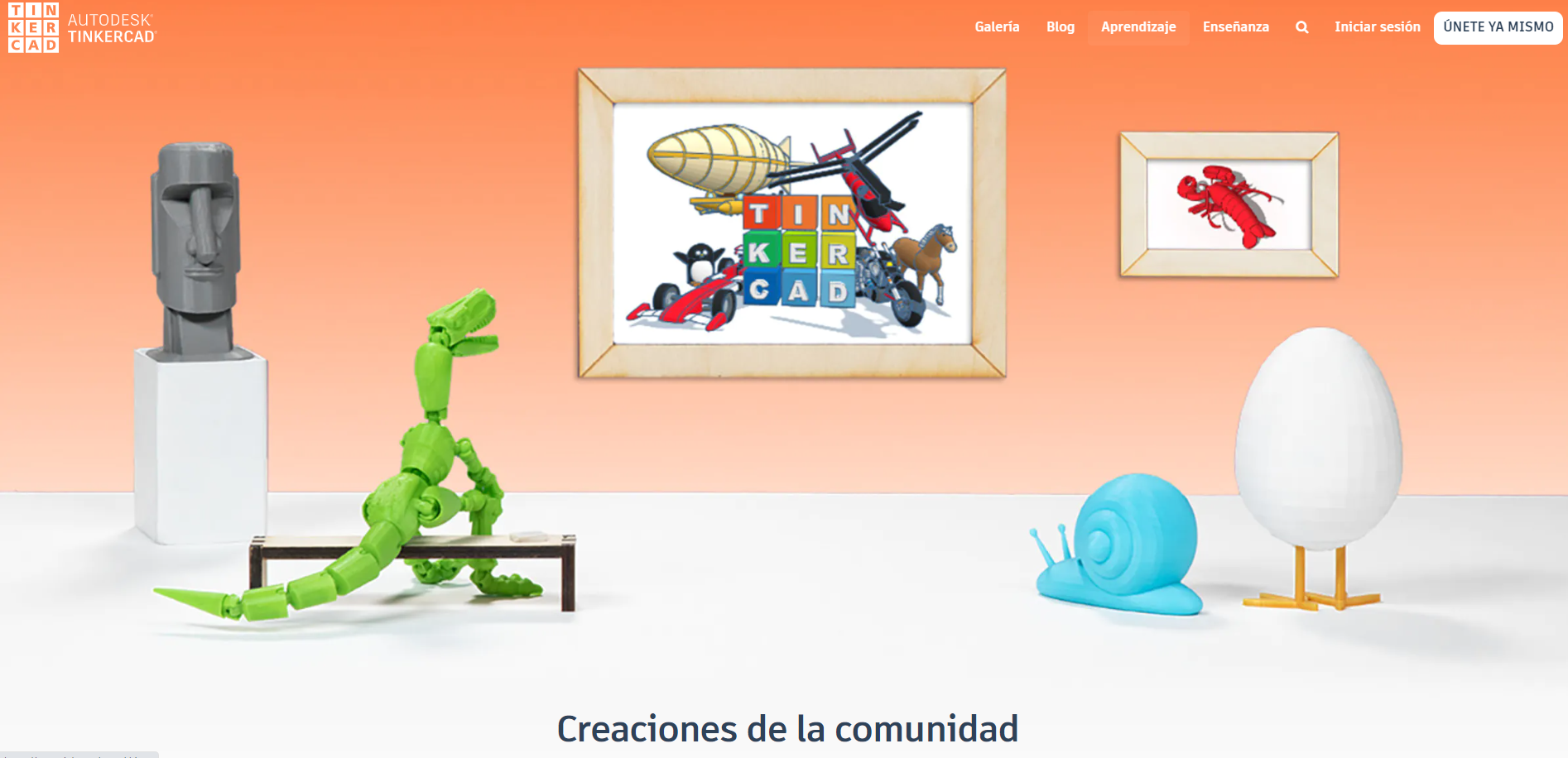 Arduino blocks
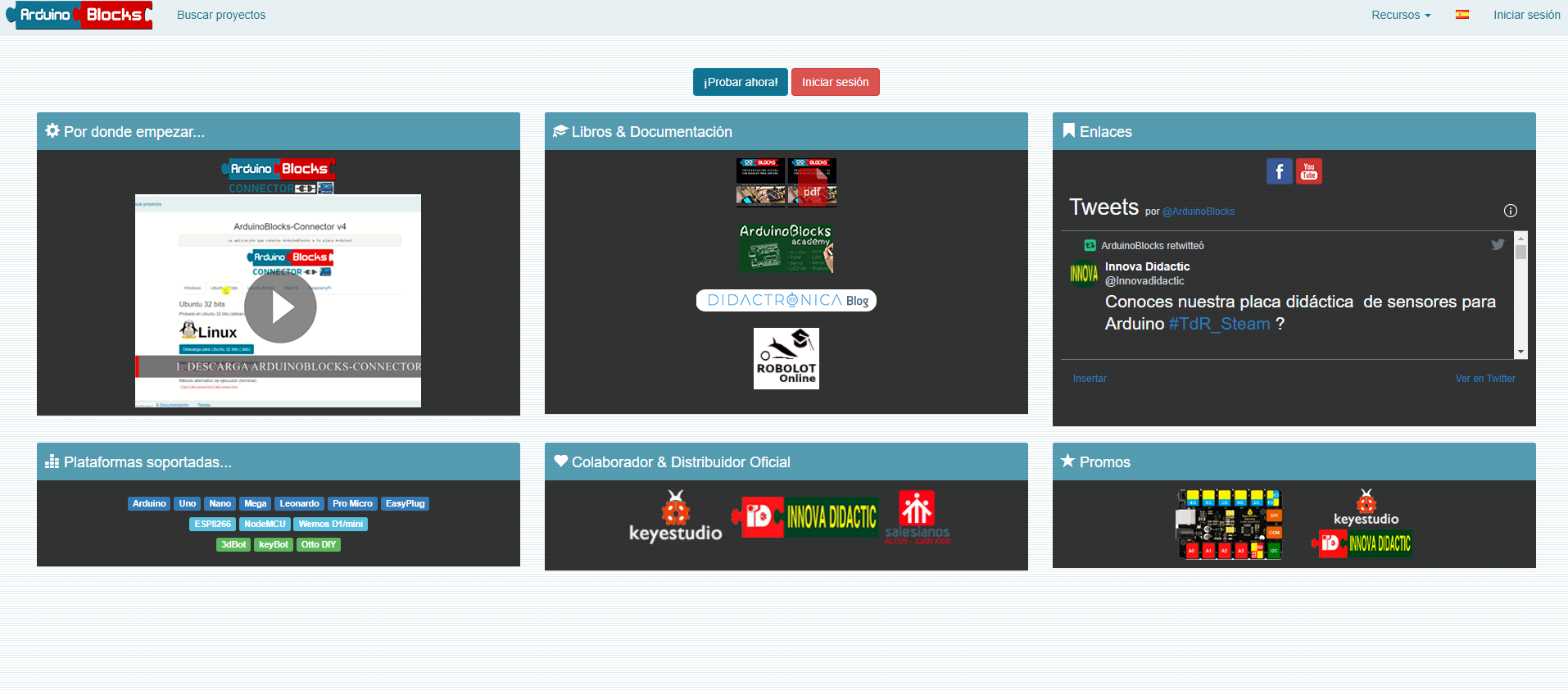 Microbit
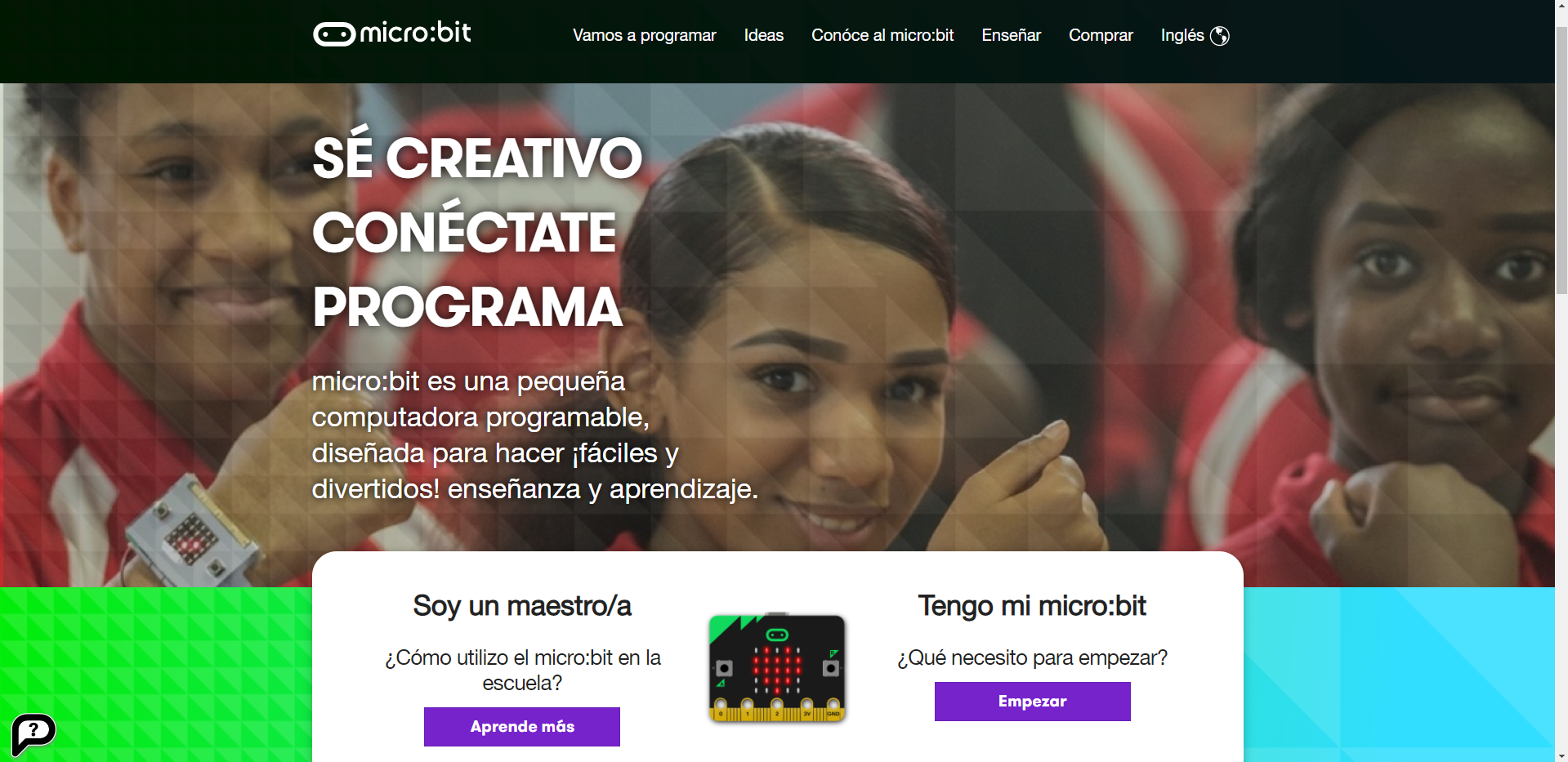 Curso iniciación a microbit en el aula
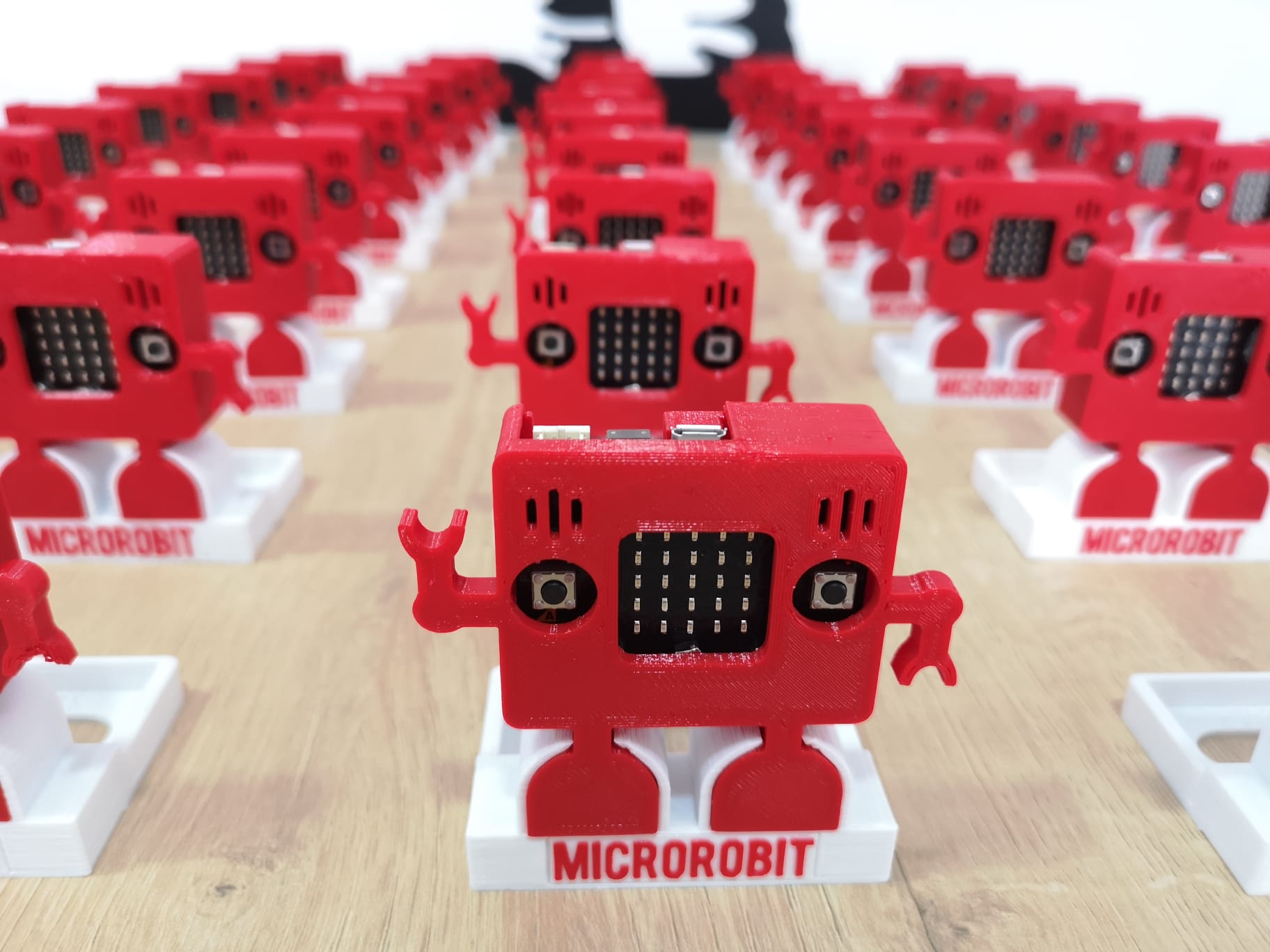 Kit microrobit
Formación 100% Online
A tu ritmo 
desde dónde quieras
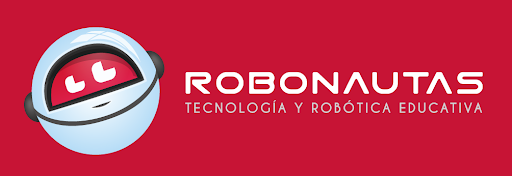 ¡Muchas gracias!
#WEBINARSUNIA 
@UNIAINNOVA @UNIAUNIVERSIDAD
Créditos
Imágenes usadas en la presentación extraídas de:

Banco de imágenes Freepik
Banco de imágenes Dreamstime
Imágenes propias
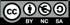 Contenido publicado bajo licencia Creative Commons: Reconocimiento-NoComercial-SinObraDerivada 4.0 Internacional (CC BY-NC-ND 4.0)
Créditos
Presentación diseñada a partir de plantilla adaptada de Slidesgo, con iconos de Flaticon e imágenes e infografías de Freepik
Fuentes usadas: Arial 
Colores usados:
#434343
#999999
#d6d64d
#93c01f
#f6ff87
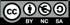 Contenido publicado bajo licencia Creative Commons: Reconocimiento-NoComercial-SinObraDerivada 4.0 Internacional (CC BY-NC-ND 4.0)